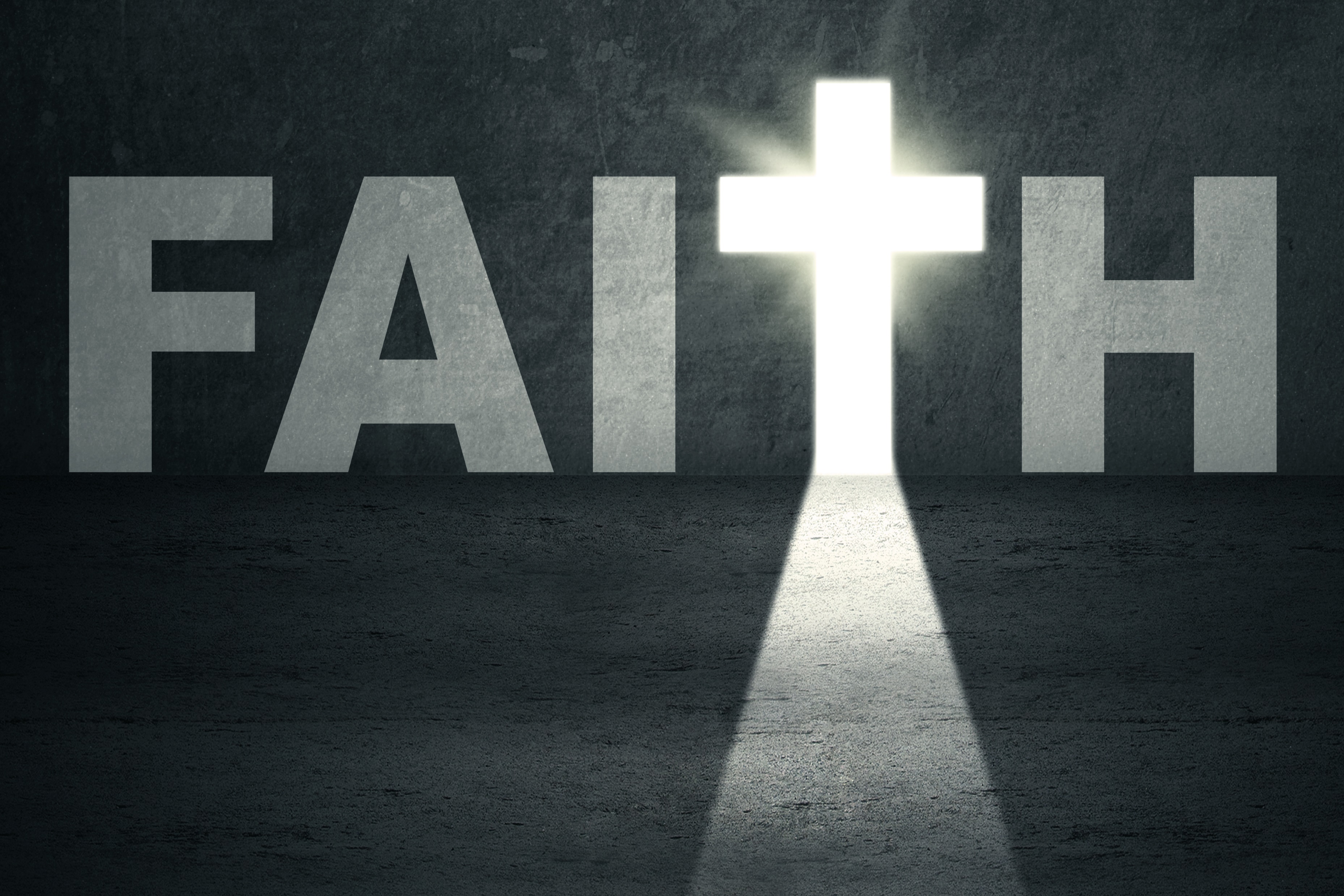 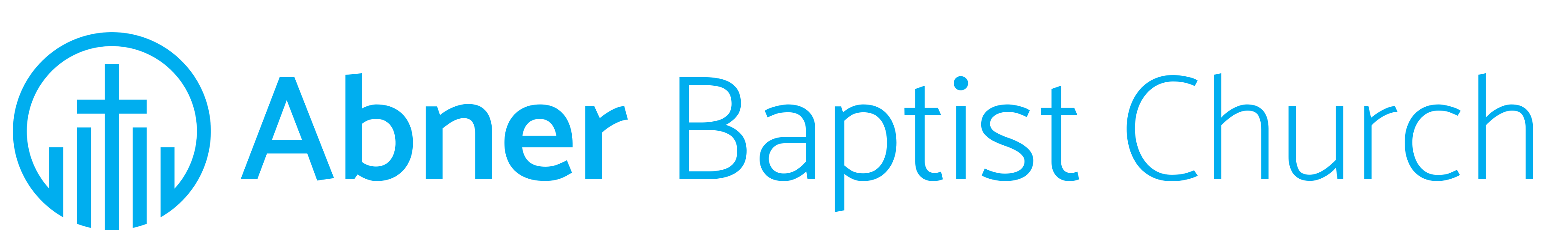 Sunday, January 14, 2024
10 Minutes
1 Minutes
2 Minutes
3 Minutes
4 Minutes
5 Minutes
6 Minutes
7 Minutes
8 Minutes
9 Minutes
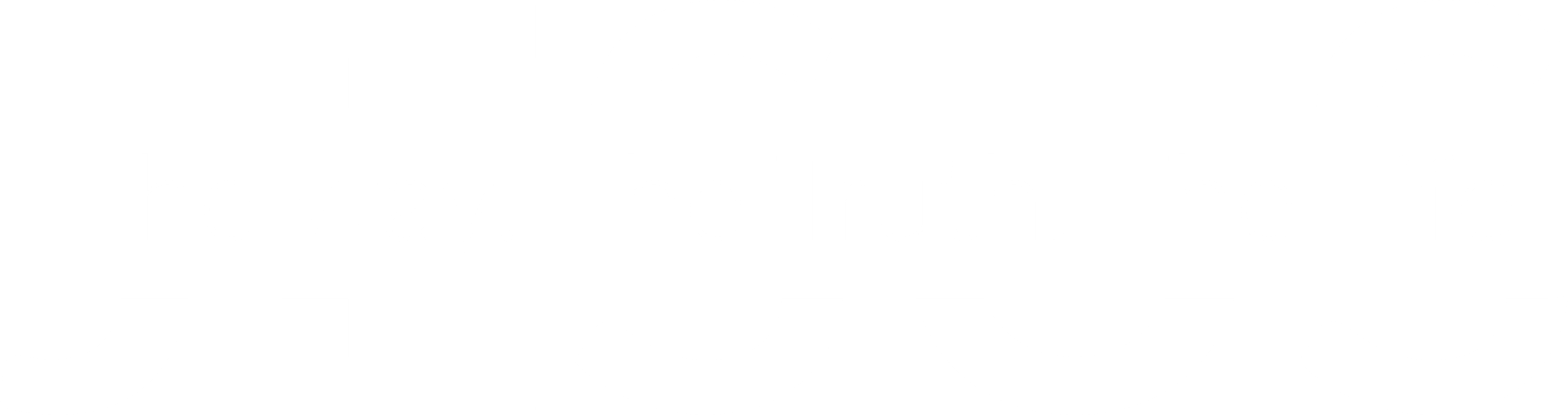 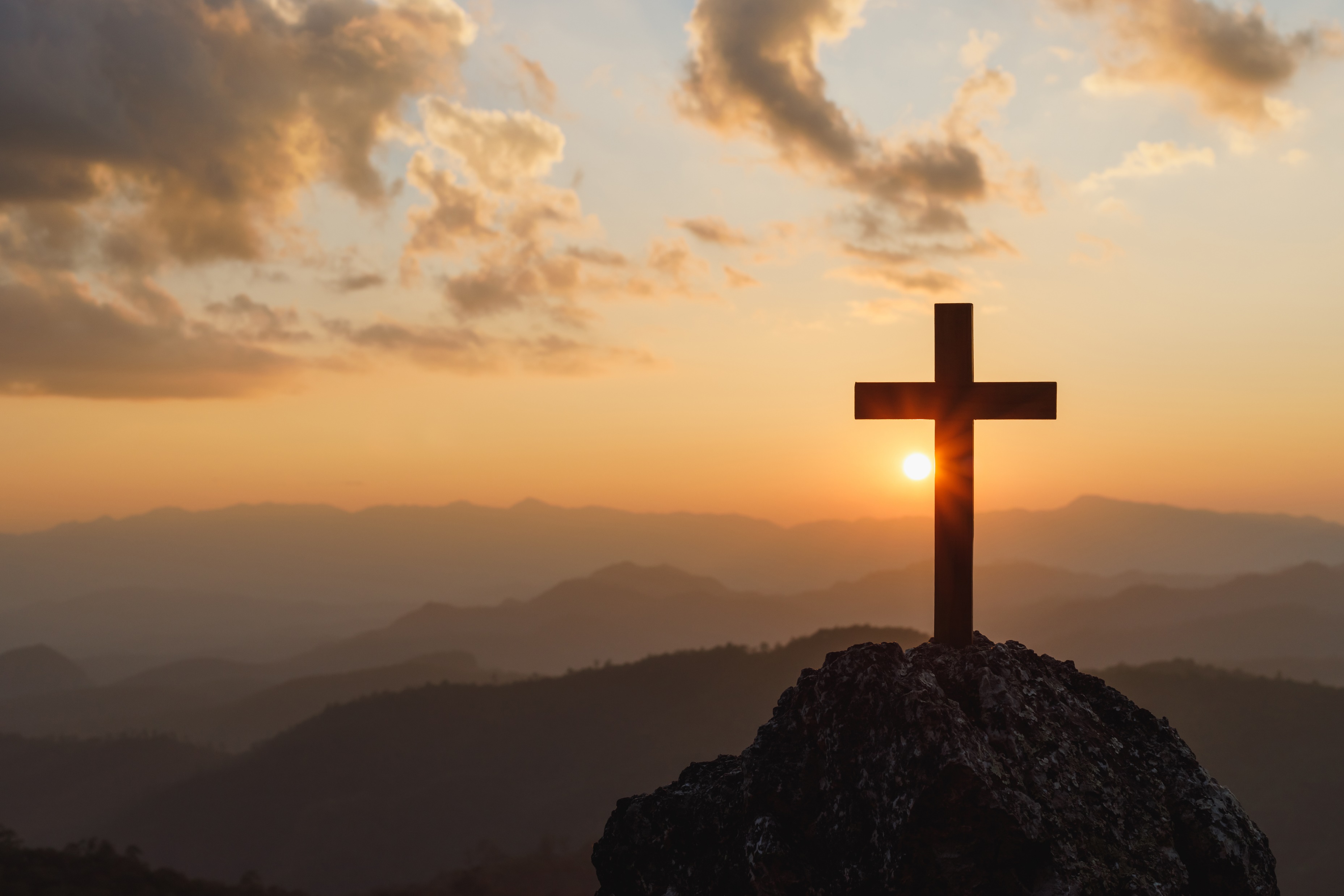 Order of Service
The Morning Greeting
Prayer Requests
Lots of Prayer Requests
Announcements
Happy New Year
Men’s Meeting
https://www.abner-baptist.org
Worship
Specials Request
O How I Love Jesus #131
Specials
Tis So Sweet to Trust in Jesus #104
Just As I Am #124
Sermon
Christmas, the next day
Softly and Tenderly #105
Alter Call
Closing Prayer
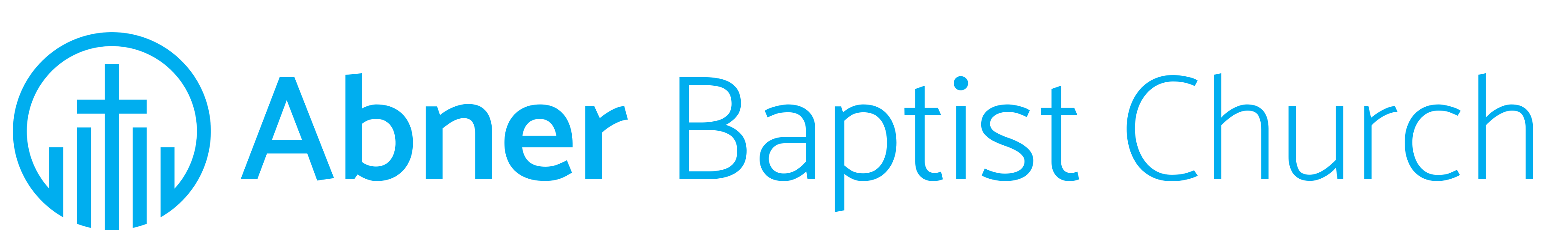 Sunday, January 14, 2024
[Speaker Notes: Specials Request
O How I Love Jesus #131
Specials
Tis So Sweet to Trust in Jesus #104
Just As I Am #124
Softly and Tenderly #105]
Good Morning
Welcome to Abner Baptist Church
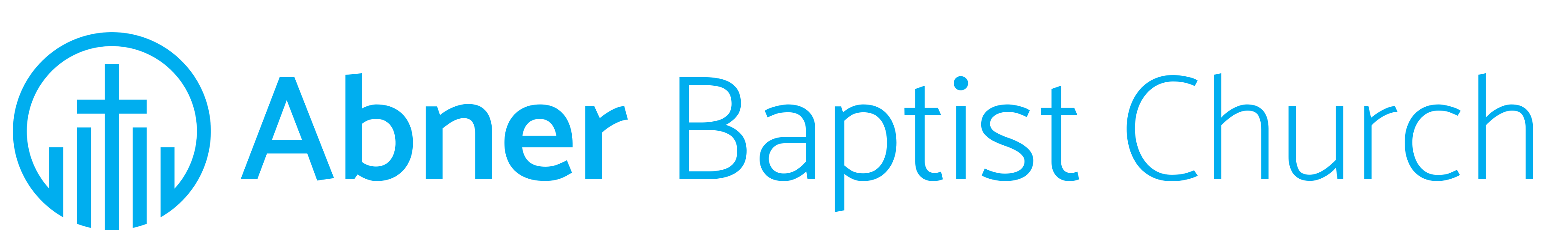 Sunday, January 14, 2024
[Speaker Notes: Good Morning Abner Baptist Church.

It’s wonderful to see all of your bright smiling faces this morning.

I want to introduce myself in case any of you don’t know me.

My name is Tony DeGonia.

I do hold a position here at the church.  It is NOT Music Minister…

I am the Director of Technology for Abner Baptist Church.

I want everyone to pray for this church to attract a Music Leader, because until we get one that is good at you might be stuck with one that is just willing.

If this is what GOD wants me to do, I will do it until I am old and gray and can barely croak out the words, or for the next six months or so, whichever comes first.]
Welcome
Let’s welcome each other, the guests and greet your neighbor
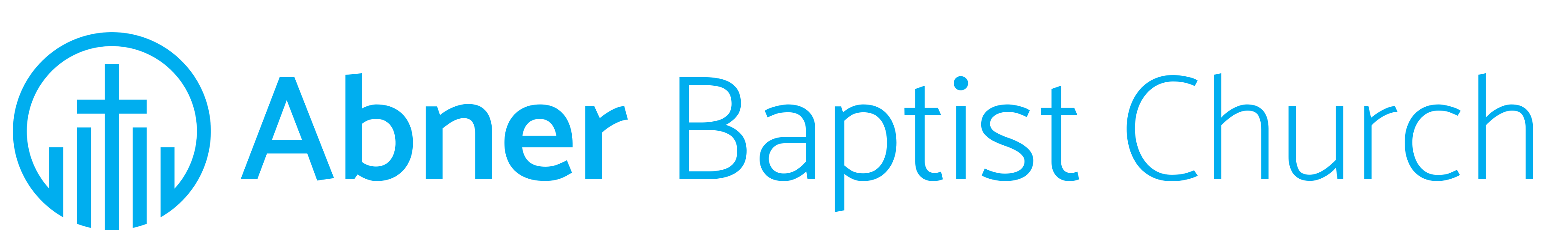 Sunday, January 14, 2024
[Speaker Notes: Let’s welcome each other, the guests and greet your neighbor, Shake someone’ hand, give them a hug and make them feel WELCOME!!!!]
Prayer Requests
Do we have any prayer requests?
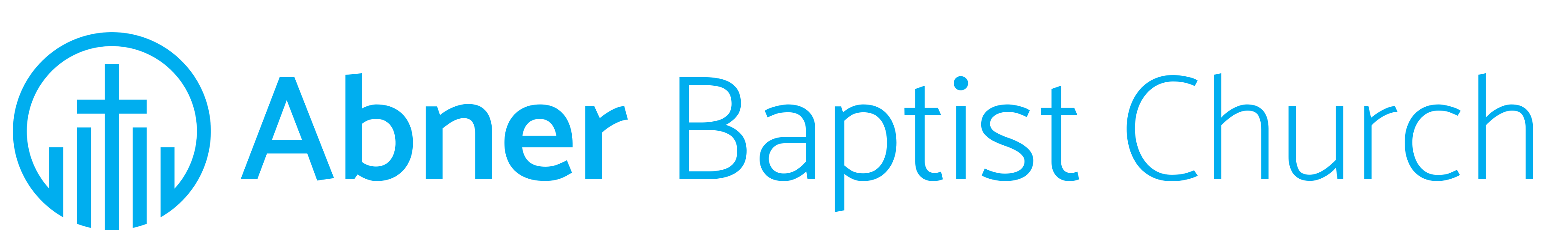 Sunday, January 14, 2024
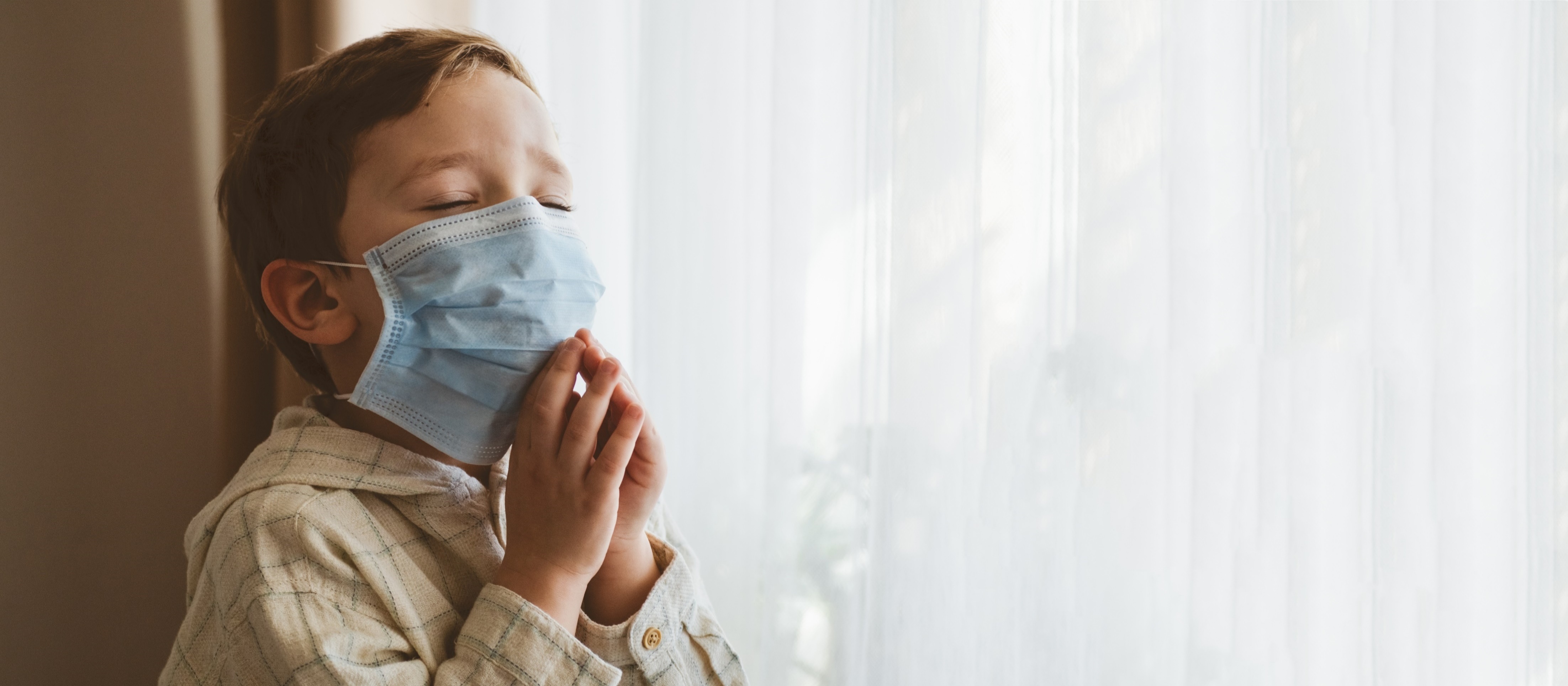 Prayer Requests
Stan Howeth
Ms. Dot’s Family 
Miss Margaret McSpadden
Mrs. Helen Brand
Brenda McFadden
Gail Brand (Brother Dale’s daughter-in-law)
Mrs. Pam Tallant
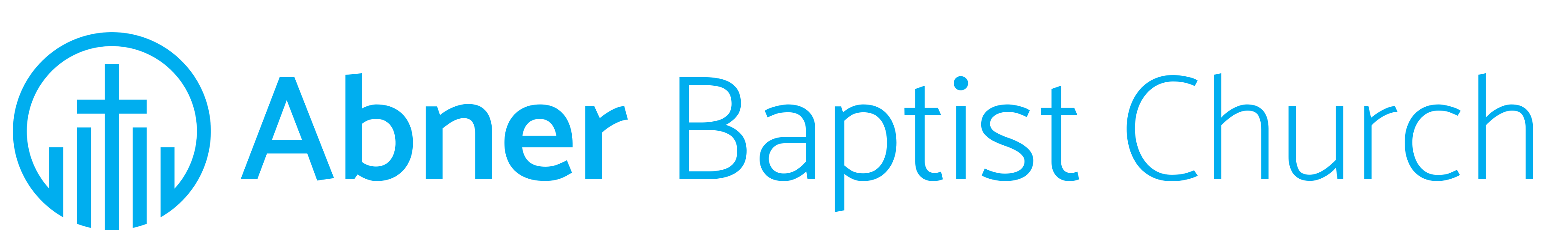 Sunday, January 14, 2024
[Speaker Notes: Miss Margaret
Mrs. Helen Brand
Gail Brand (Brother Dale’s daughter-in-law)
Pray for Israel
Pray for the United States, and our first responders, who are under attack too often. 
Our military and our leaders
Tony and Cayse DeGonia – Pray for Tony to be blessed with gainful employment again soon.]
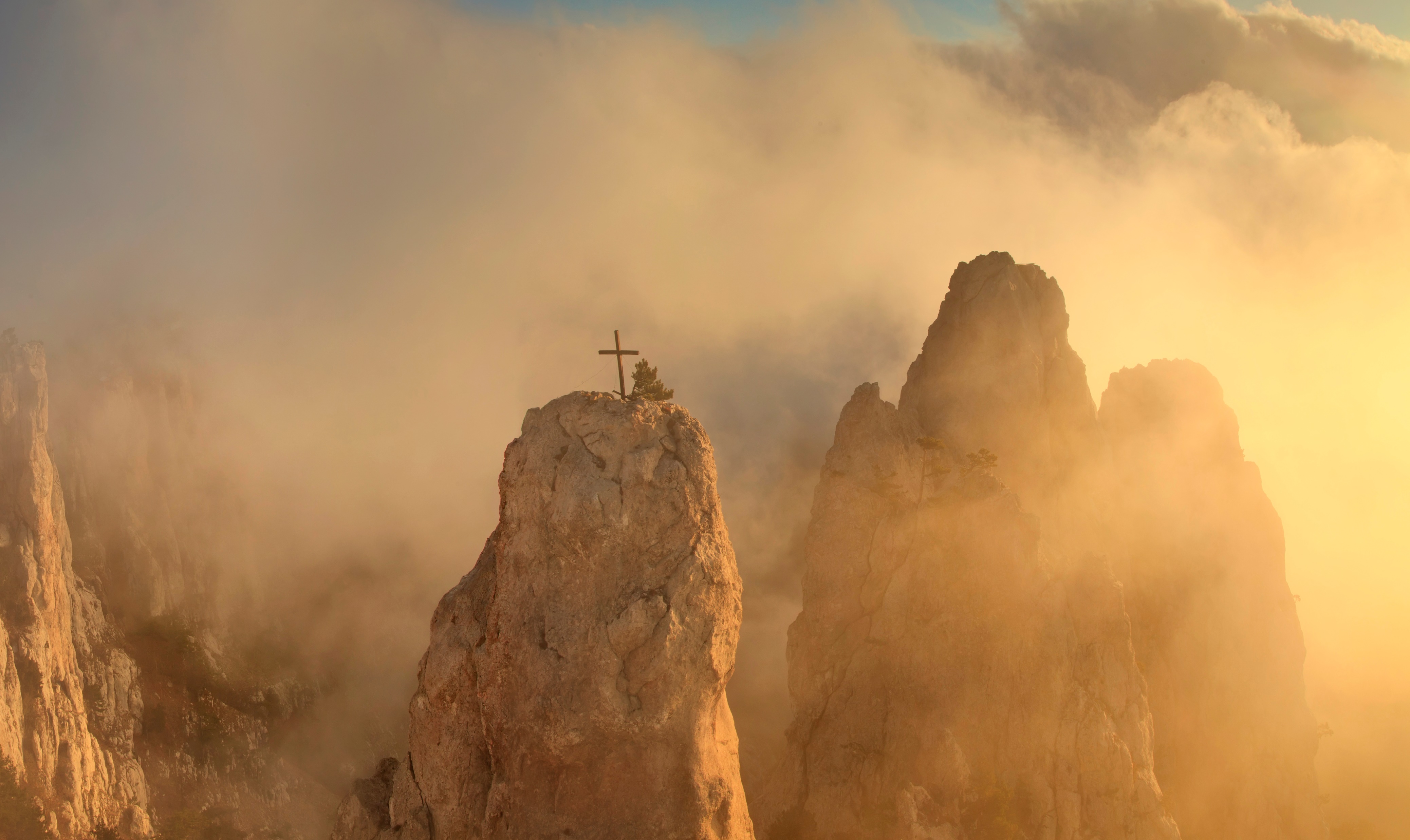 Prayer Requests
Tony and Cayse DeGonia 
Pray for Israel
Pray for the United States
Our first responders
Our Military 
Elected leaders
For our church to grow and bring glory to GOD.
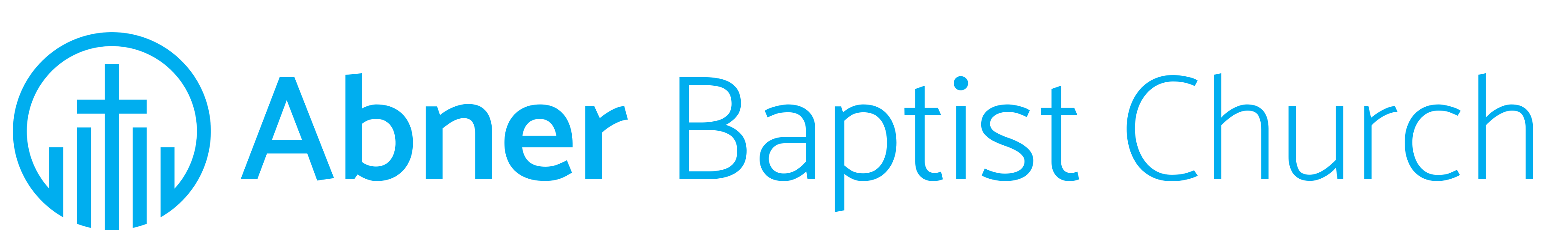 Sunday, January 14, 2024
[Speaker Notes: Miss Margaret
Mrs. Helen Brand
Gail Brand (Brother Dale’s daughter-in-law)
Pray for Israel
Pray for the United States, and our first responders, who are under attack too often. 
Our military and our leaders
Tony and Cayse DeGonia – Pray for Tony to be blessed with gainful employment again soon.]
Announcements
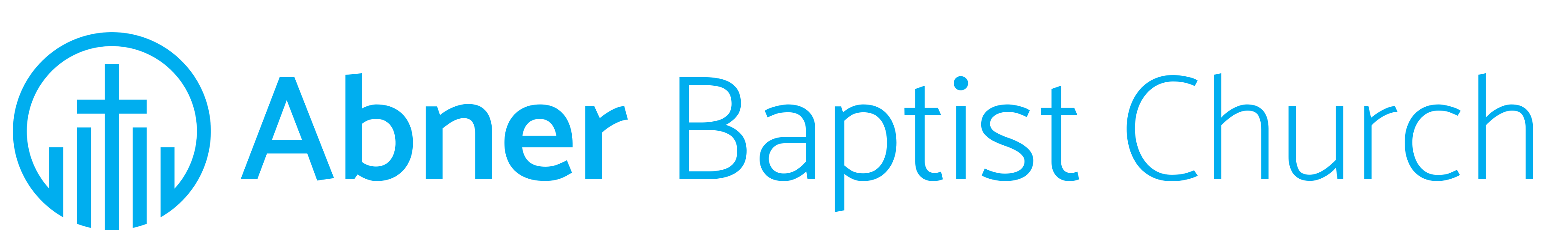 Sunday, January 14, 2024
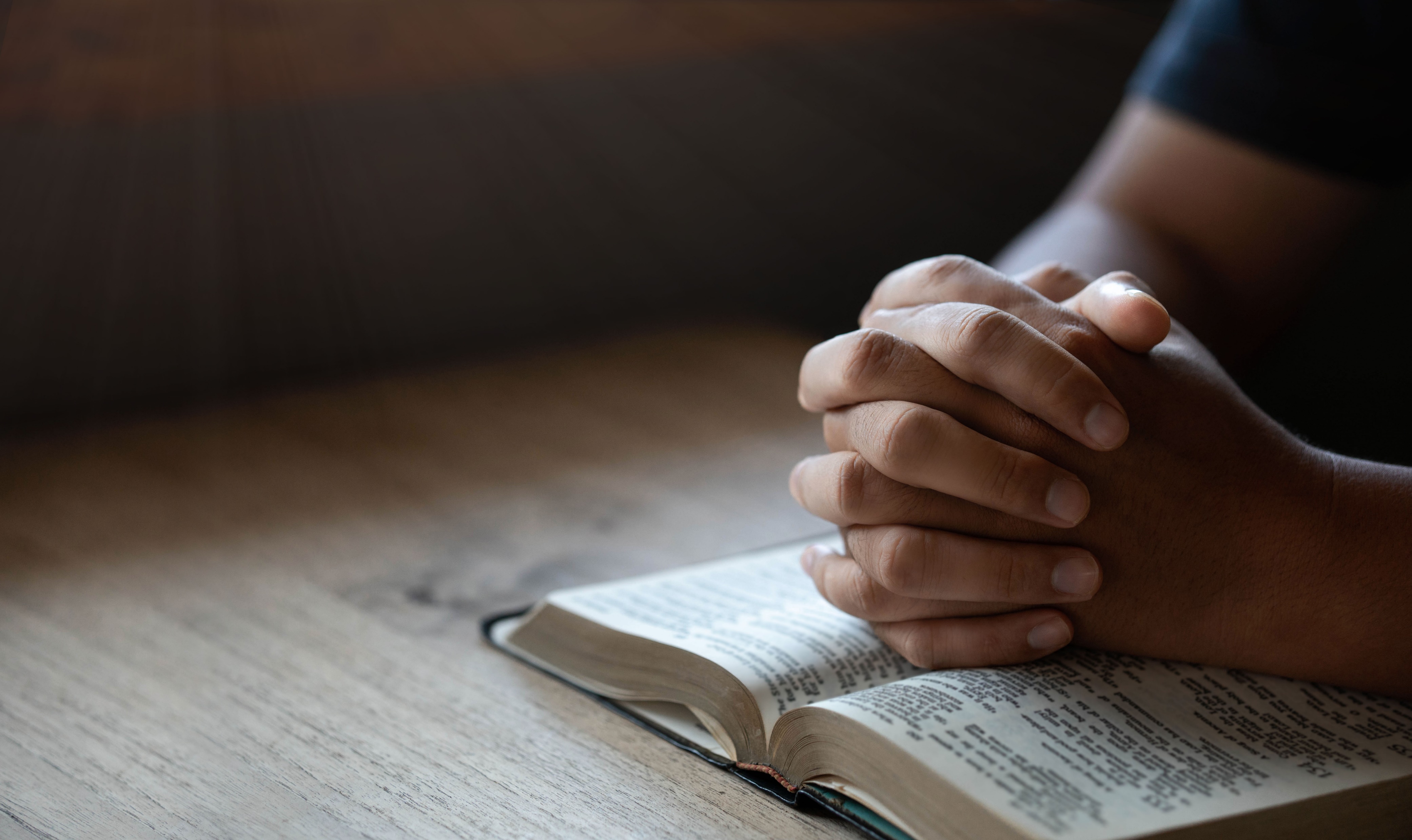 Announcements
Happy New Year
The second (2nd) Saturday of each month we will be holding a men’s meeting @ 5 PM.
Don’t forget about our new website @https://www.abner-baptist.org
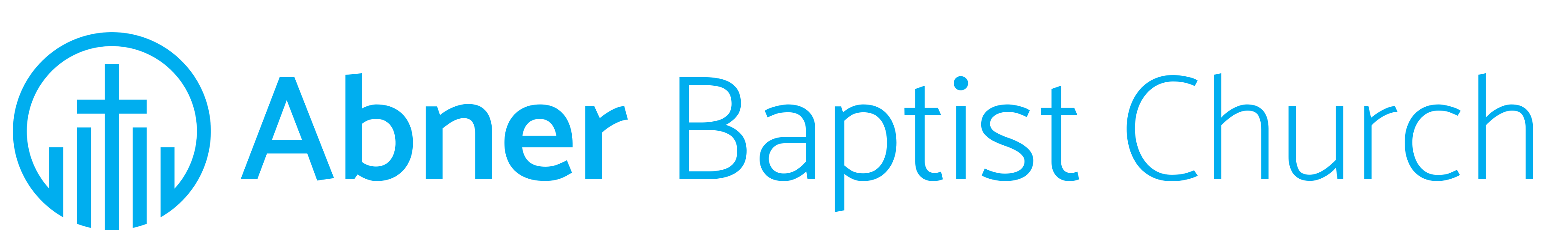 Sunday, January 14, 2024
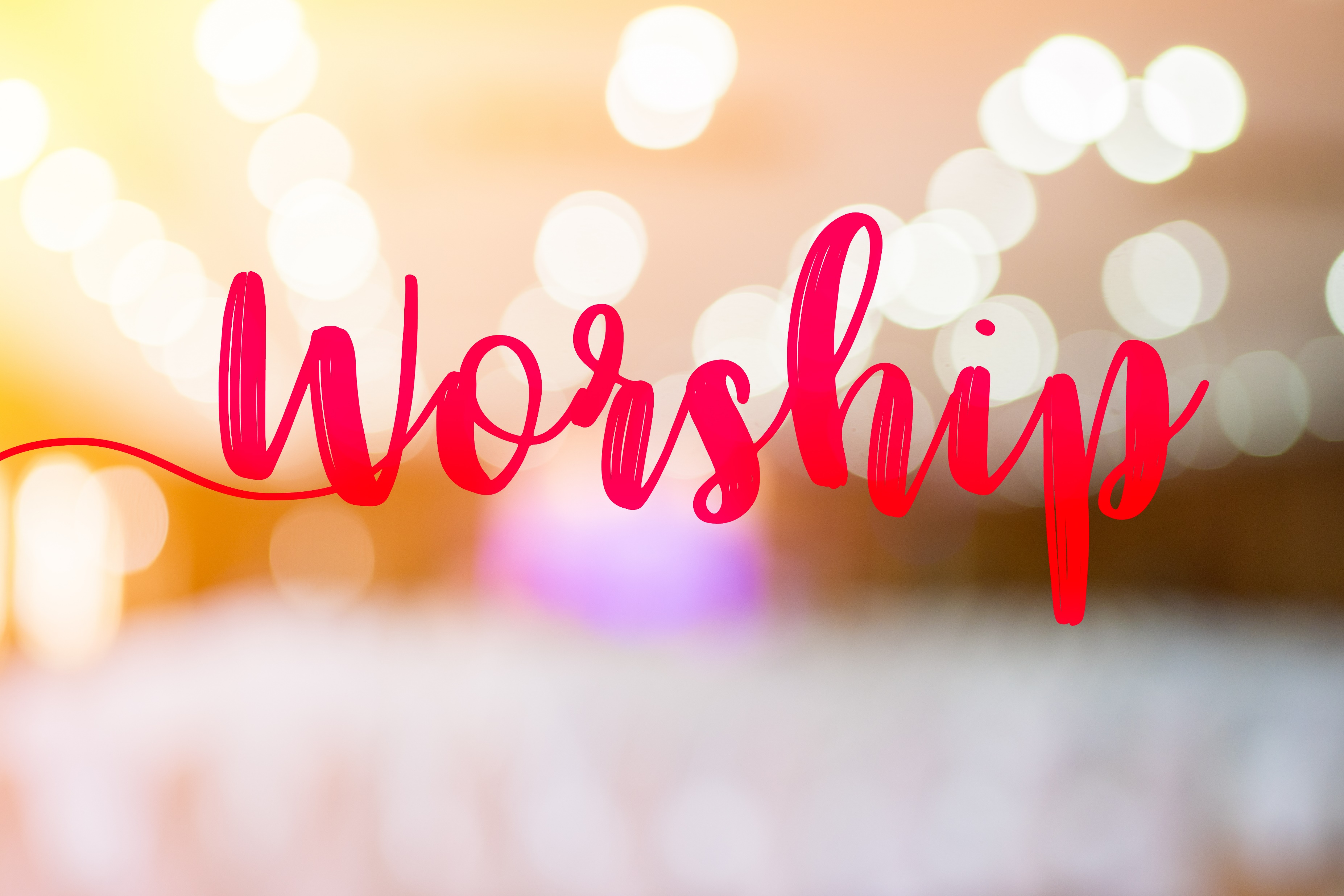 Let’s get ready to
O How I Love Jesus #131
Specials
Tis So Sweet to Trust in Jesus #104
Just As I Am #124
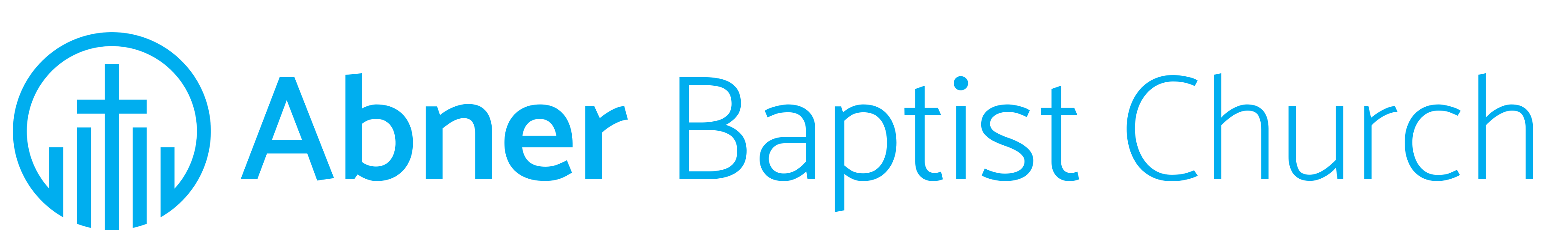 Sunday, January 14, 2024
Specials
Do we have any specials?
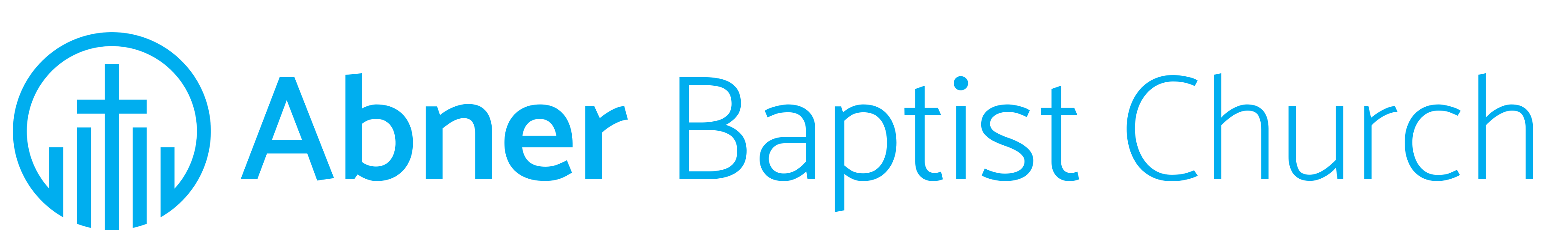 Sunday, January 14, 2024
#131
O How I Love Jesus
in our blue hymnals
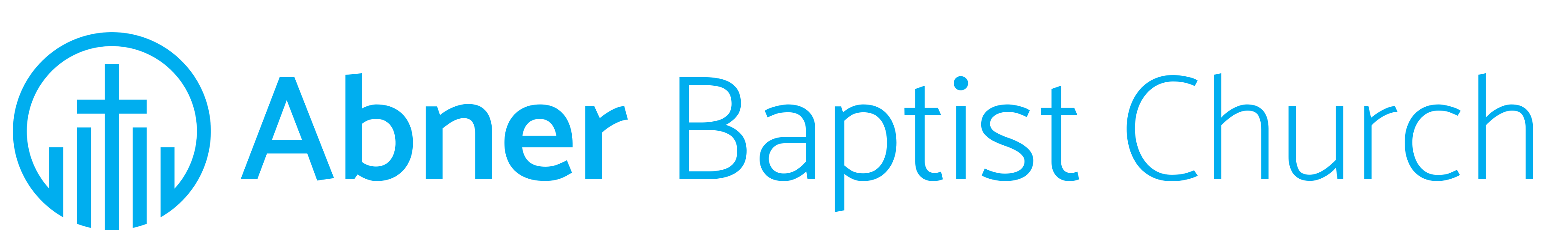 Sunday, January 14, 2024
[Speaker Notes: There is Power in the Blood #101
Nothing But the Blood #122
O How I Love Jesus #131]
#131 O How I Love Jesus
There is a name I love to hear,I love to sing its worth;it sounds like music in my ear,the sweetest name on earth.
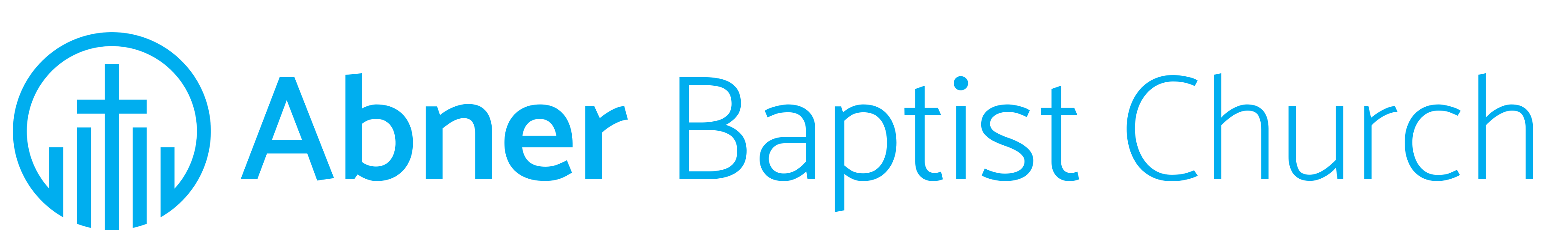 Sunday, January 14, 2024
#131 O How I Love Jesus
Refrain:O how I love Jesus,O how I love Jesus,O how I love Jesus,because he first loved me!
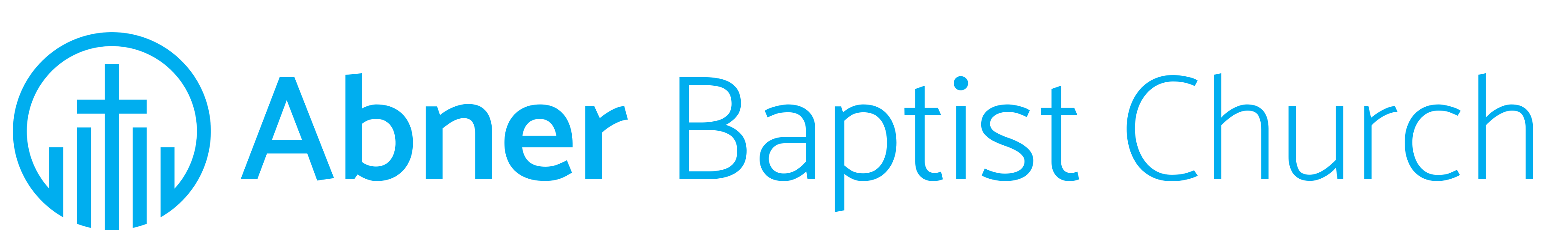 Sunday, January 14, 2024
#131 O How I Love Jesus
It tells me of a Savior's love,who died to set me free;it tells me of his precious blood,the sinner's perfect plea.
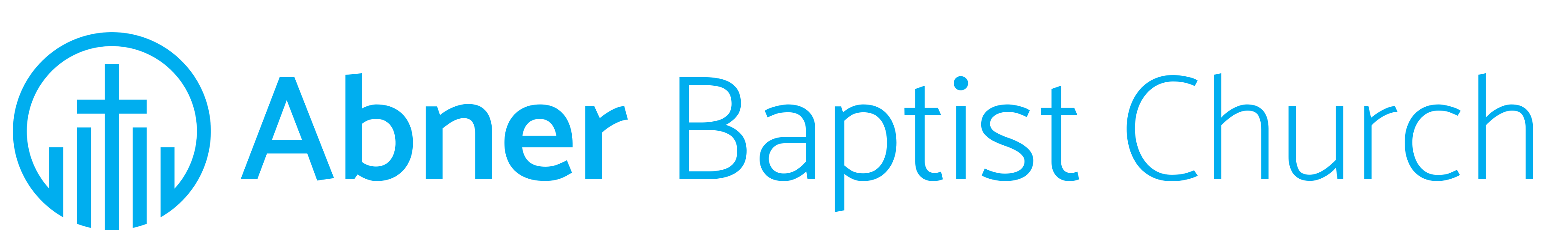 Sunday, January 14, 2024
#131 O How I Love Jesus
Refrain:O how I love Jesus,O how I love Jesus,O how I love Jesus,because he first loved me!
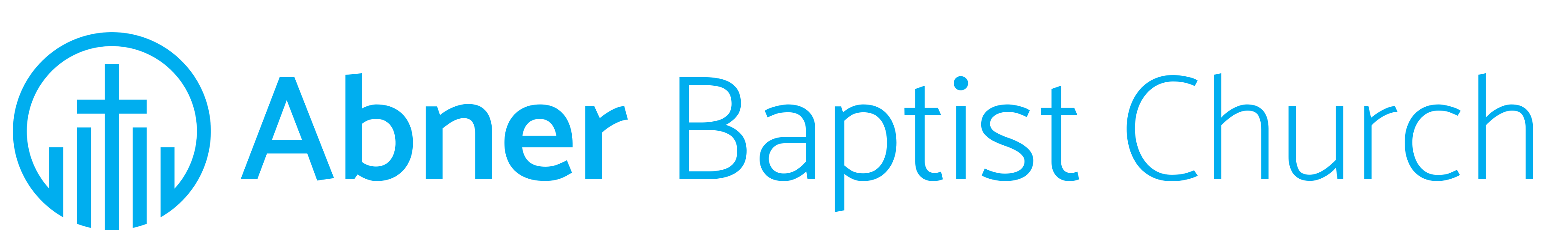 Sunday, January 14, 2024
#131 O How I Love Jesus
It tells of one whose loving heartcan feel my deepest woe;who in each sorrow bears a partthat none can bear below.
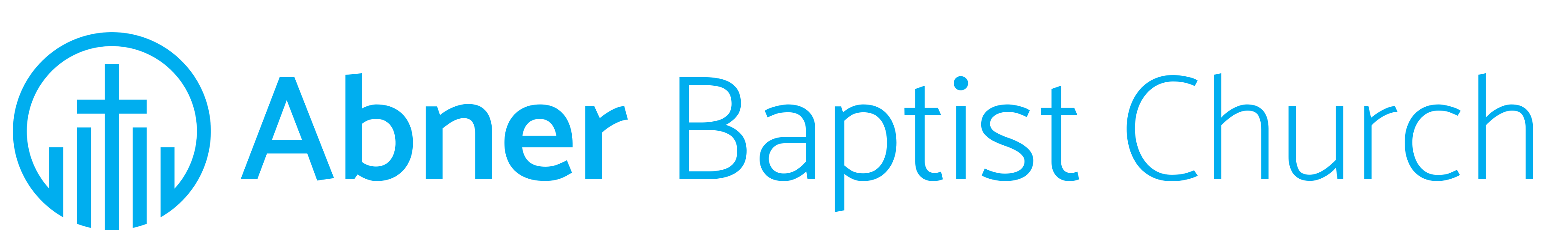 Sunday, January 14, 2024
#131 O How I Love Jesus
Refrain:O how I love Jesus,O how I love Jesus,O how I love Jesus,because he first loved me!
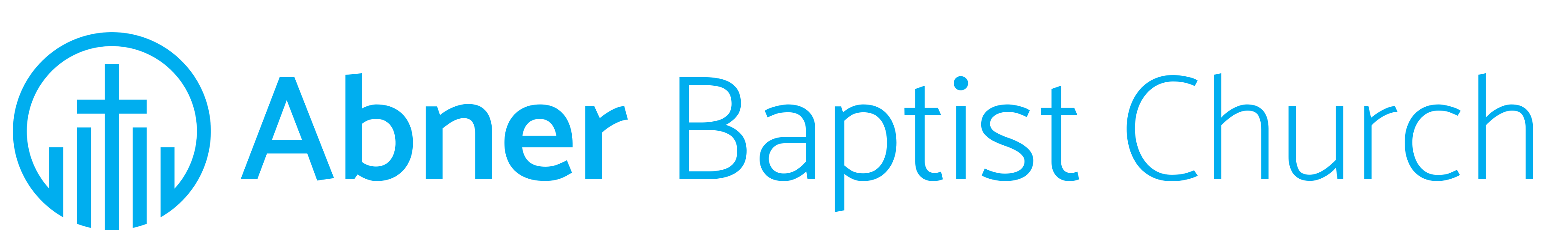 Sunday, January 14, 2024
Specials
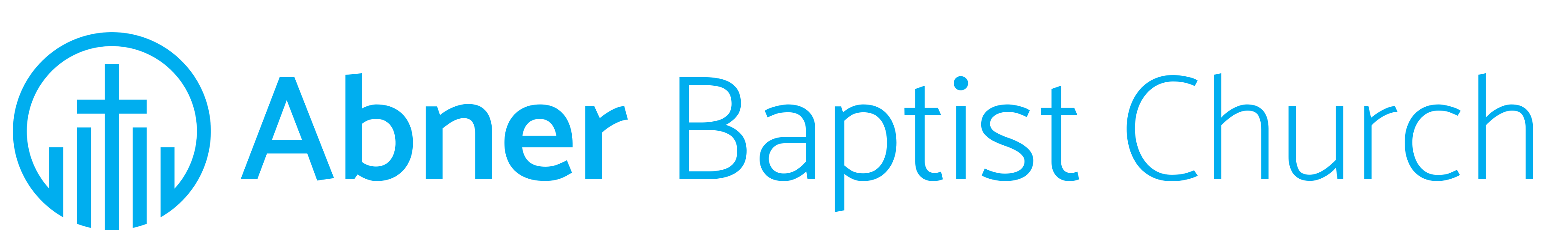 Sunday, January 14, 2024
[Speaker Notes: There is Power in the Blood #101
Nothing But the Blood #122
O How I Love Jesus #131]
#104
Tis So Sweet to Trust in Jesus
in our blue hymnals
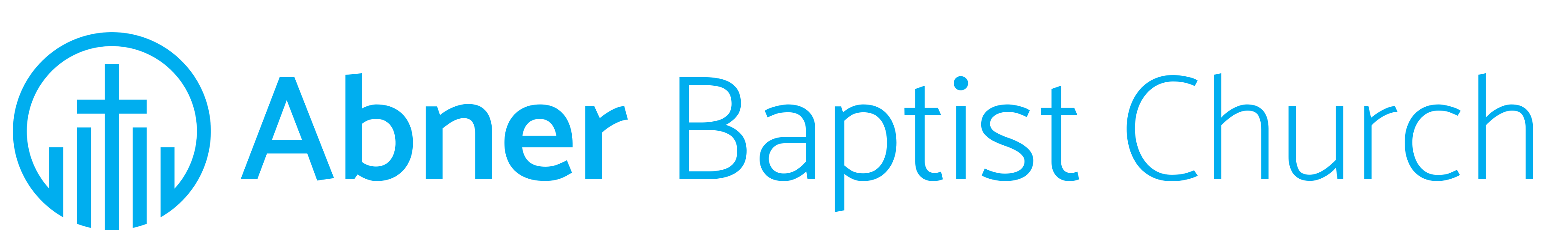 Sunday, January 14, 2024
[Speaker Notes: Specials Request
O How I Love Jesus #131
Specials
Tis So Sweet to Trust in Jesus #104
Just As I Am #124
Softly and Tenderly #105]
#104 There is Power in the Blood
'Tis so sweet to trust in Jesus,
and to take him at his word;
just to rest upon his promise,
and to know, "Thus saith the Lord."
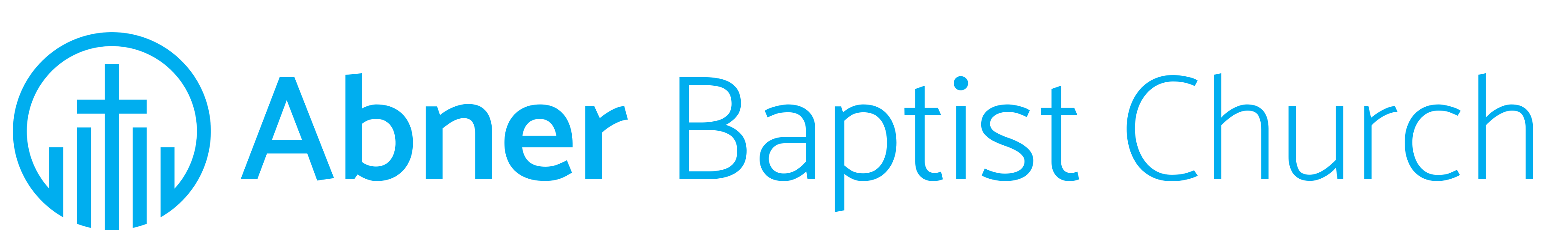 Sunday, January 14, 2024
[Speaker Notes: There is Power in the Blood #101
Nothing But the Blood #122
O How I Love Jesus #131]
#104 There is Power in the Blood
Refrain:Jesus, Jesus, how I trust him!
How I've proved him o'er and o'er!
Jesus, Jesus, precious Jesus!
O for grace to trust him more!
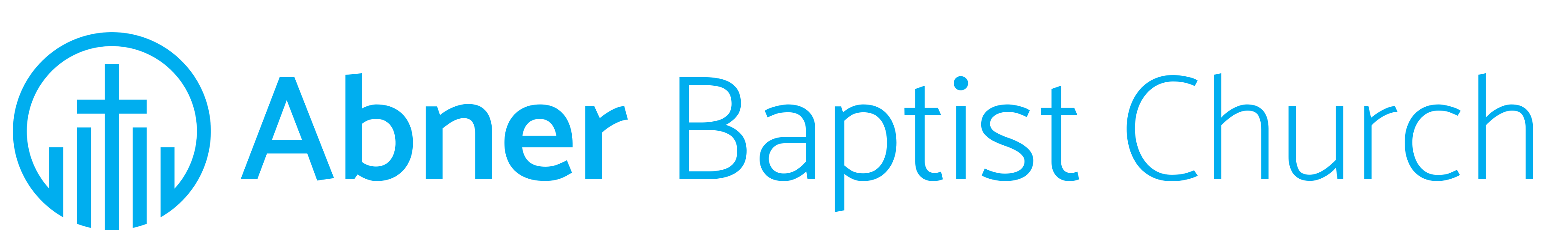 Sunday, January 14, 2024
[Speaker Notes: There is Power in the Blood #101
Nothing But the Blood #122
O How I Love Jesus #131]
#104 There is Power in the Blood
O how sweet to trust in Jesus,
just to trust his cleansing blood;
and in simple faith to plunge me
neath the healing, cleansing flood!
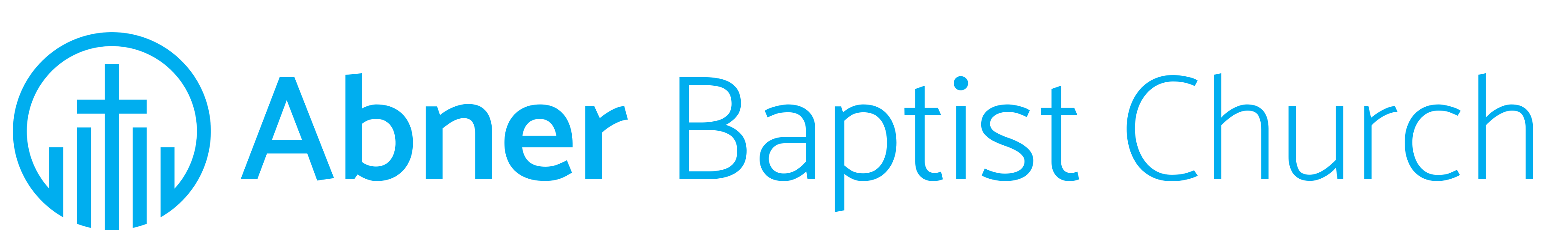 Sunday, January 14, 2024
#104 There is Power in the Blood
Refrain:Jesus, Jesus, how I trust him!
How I've proved him o'er and o'er!
Jesus, Jesus, precious Jesus!
O for grace to trust him more!
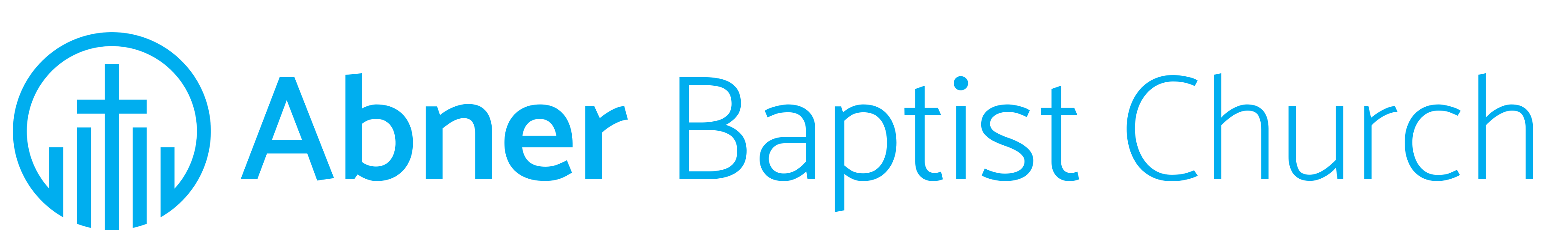 Sunday, January 14, 2024
[Speaker Notes: There is Power in the Blood #101
Nothing But the Blood #122
O How I Love Jesus #131]
#101 There is Power in the Blood
Yes, 'tis sweet to trust in Jesus,
just from sin and self to cease;
just from Jesus simply taking
life and rest, and joy and peace.
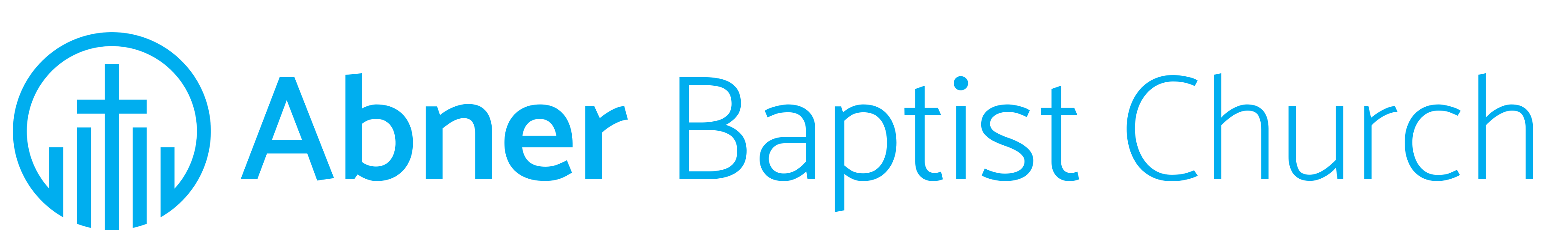 Sunday, January 14, 2024
[Speaker Notes: There is Power in the Blood #101
Nothing But the Blood #122
O How I Love Jesus #131]
#104 There is Power in the Blood
Refrain:Jesus, Jesus, how I trust him!
How I've proved him o'er and o'er!
Jesus, Jesus, precious Jesus!
O for grace to trust him more!
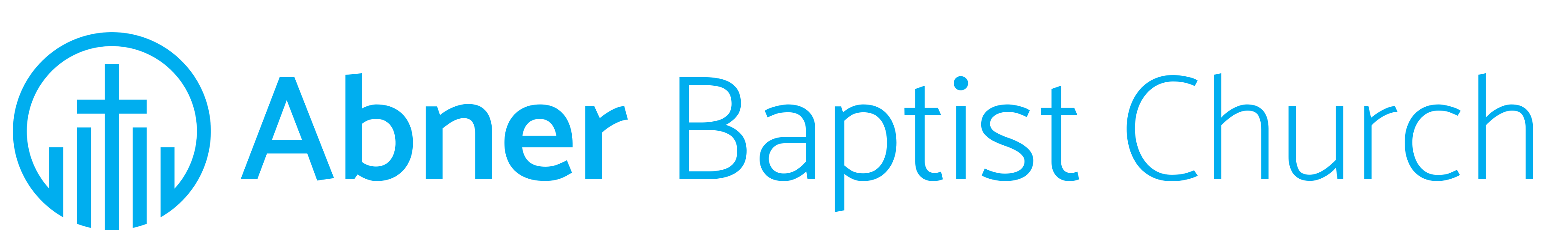 Sunday, January 14, 2024
[Speaker Notes: There is Power in the Blood #101
Nothing But the Blood #122
O How I Love Jesus #131]
Offering
Scott and Walter
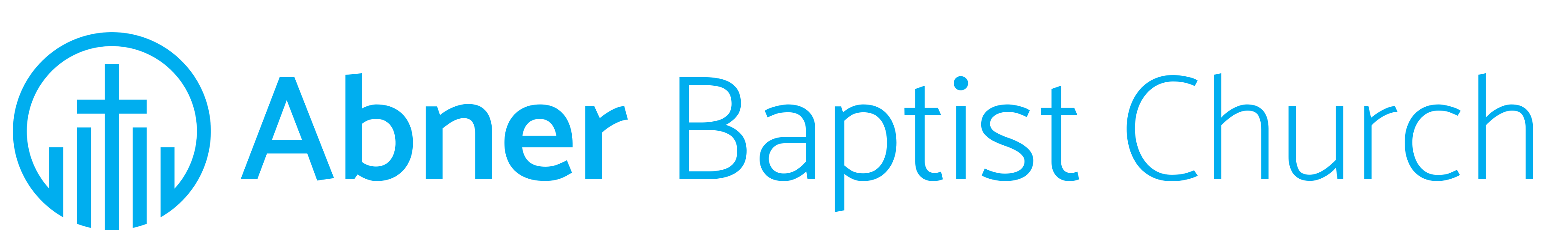 Sunday, January 14, 2024
#124
Just As I Am
in our blue hymnals
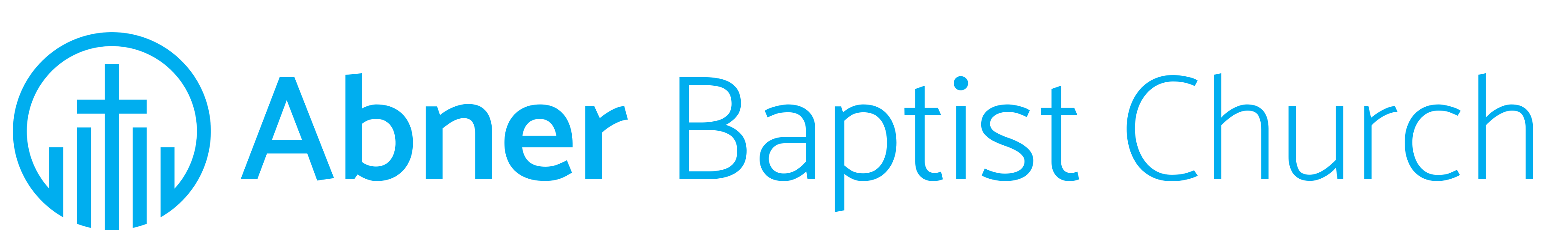 Sunday, January 14, 2024
[Speaker Notes: Specials Request
O How I Love Jesus #131
Specials
Tis So Sweet to Trust in Jesus #104
Just As I Am #124
Softly and Tenderly #105]
#124 Just As I Am
Just as I am, without one plea,
but that thy blood was shed for me,
and that thou bidd'st me come to thee,
O Lamb of God, I come, I come.
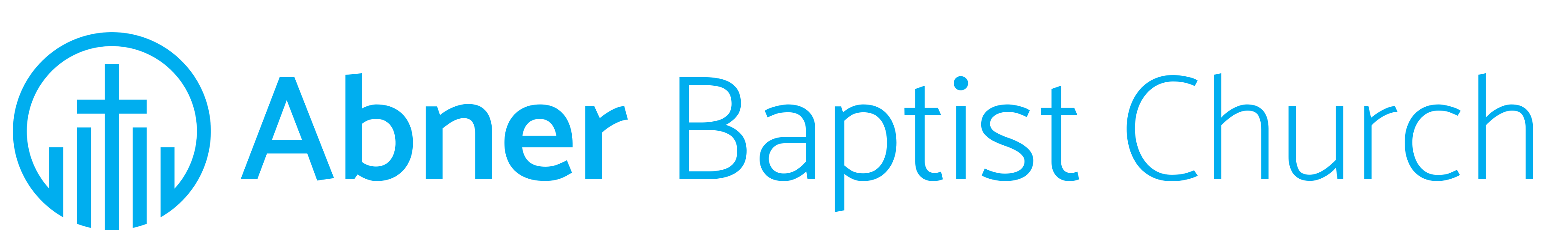 Sunday, January 14, 2024
#124 Just As I Am
Just as I am, and waiting not
to rid my soul of one dark blot,
to thee, whose blood can cleanse each spot,
O Lamb of God, I come, I come.
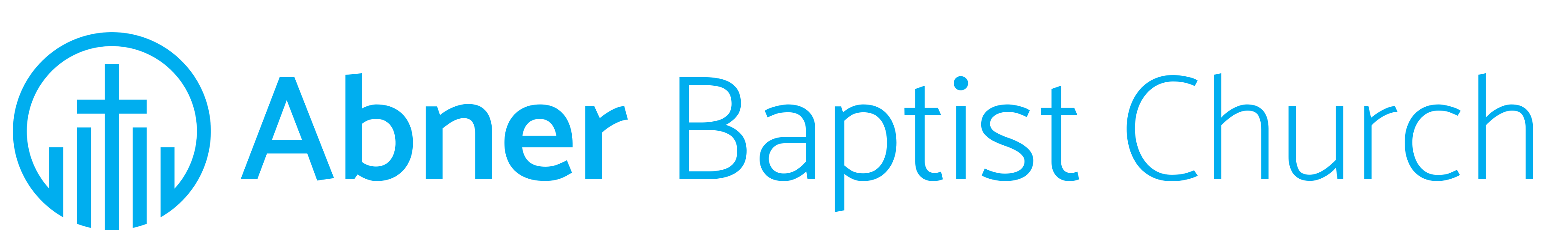 Sunday, January 14, 2024
#124 Just As I Am
Just as I am, though tossed about
with many a conflict, many a doubt,
fightings and fears within, without,
O Lamb of God, I come, I come.
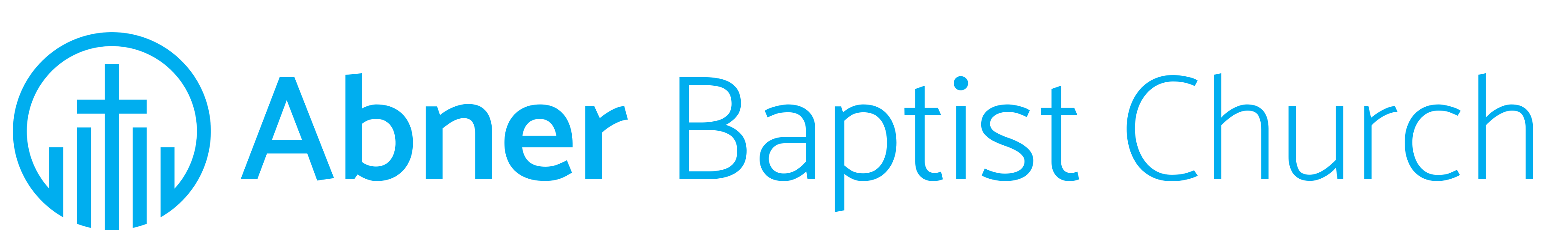 Sunday, January 14, 2024
#124 Just As I Am
Just as I am, thou wilt receive,
wilt welcome, pardon, cleanse, relieve;
because thy promise I believe,
O Lamb of God, I come, I come.
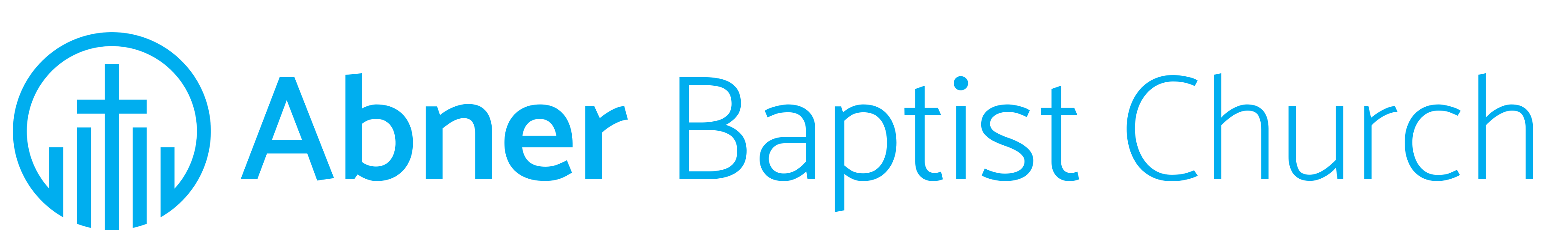 Sunday, January 14, 2024
Today’s Message
Prayer for today’s message
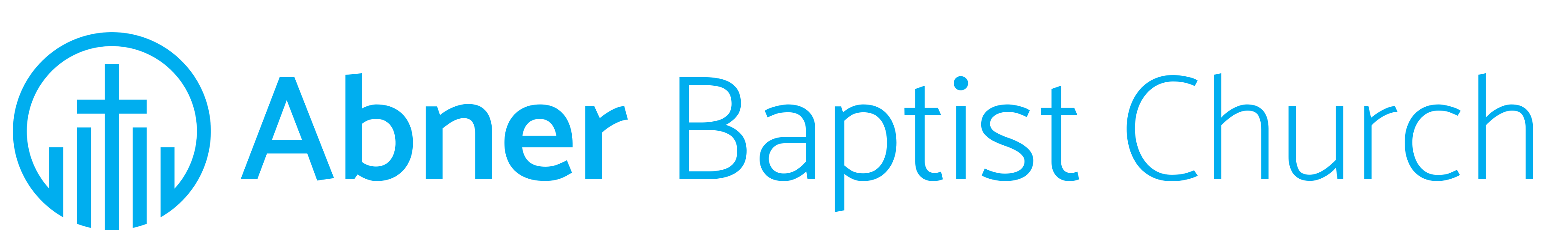 Sunday, January 14, 2024
Today’s Message
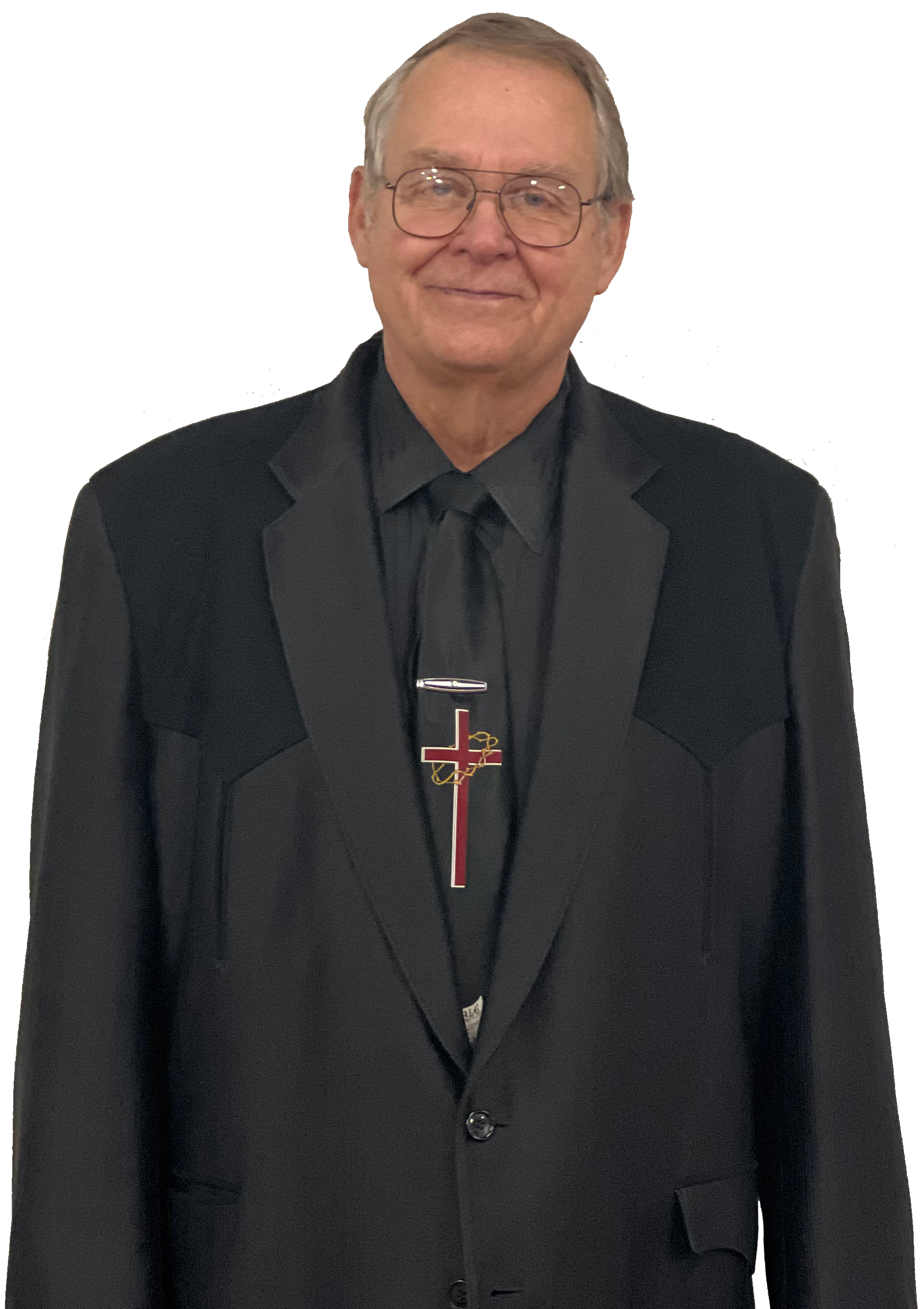 A Vision Begins With A Prayer.
Brother Dale Brand
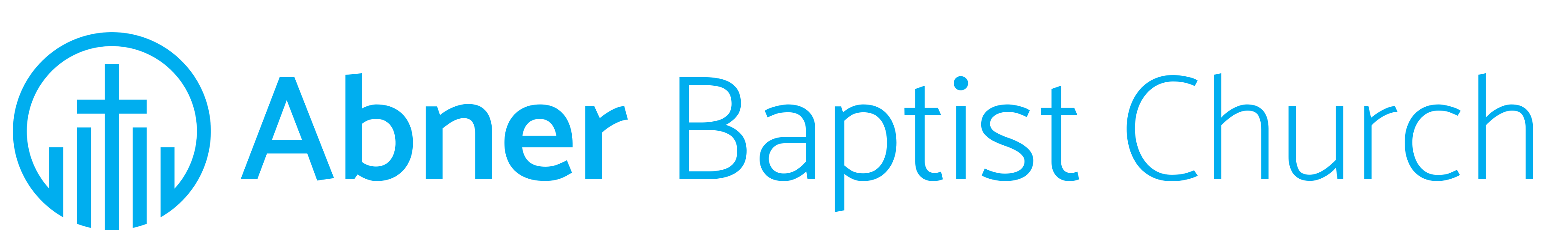 Sunday, January 14, 2024
Today’s Message
Nehemiah 1: 1-3
1 The words of Nehemiah son of Hakaliah:
In the month of Kislev in the twentieth year, while I was in the citadel of Susa, 2 Hanani, one of my brothers, came from Judah with some other men, and I questioned them about the Jewish remnant that had survived the exile, and also about Jerusalem.
3 They said to me, “Those who survived the exile and are back in the province are in great trouble and disgrace. The wall of Jerusalem is broken down, and its gates have been burned with fire.”
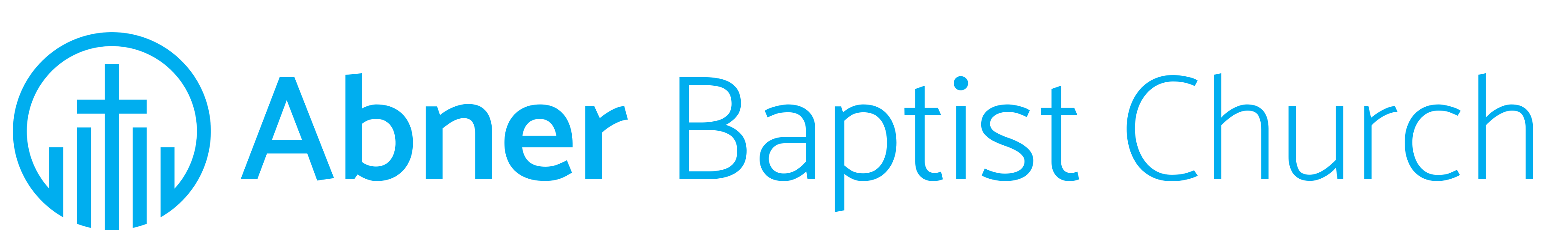 Sunday, January 14, 2024
Today’s Message
Nehemiah 1: 4-6
4 When I heard these things, I sat down and wept. For some days I mourned and fasted and prayed before the God of heaven. 5 Then I said: “Lord, the God of heaven, the great and awesome God, who keeps his covenant of love with those who love him and keep his commandments, 6 let your ear be attentive and your eyes open to hear the prayer your servant is praying before you day and night for your servants, the people of Israel. I confess the sins we Israelites, including myself and my father’s family, have committed against you.
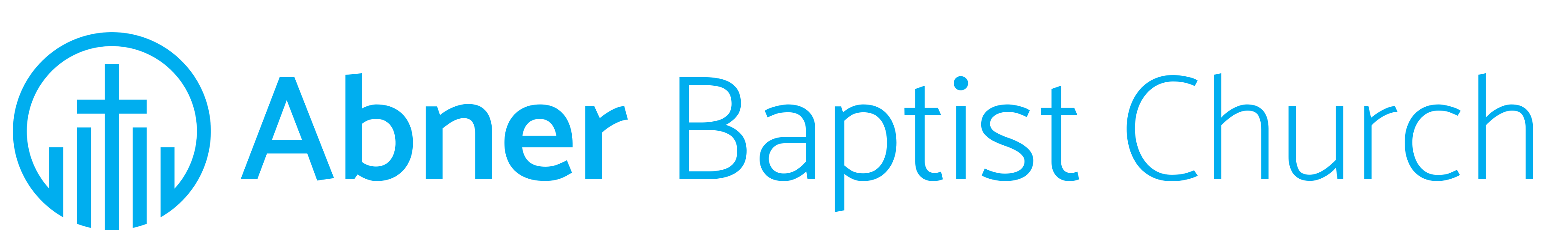 Sunday, January 14, 2024
Today’s Message
Nehemiah 1: 7-9
7 We have acted very wickedly toward you. We have not obeyed the commands, decrees and laws you gave your servant Moses.
8 “Remember the instruction you gave your servant Moses, saying, ‘If you are unfaithful, I will scatter you among the nations, 9 but if you return to me and obey my commands, then even if your exiled people are at the farthest horizon, I will gather them from there and bring them to the place I have chosen as a dwelling for my Name.’
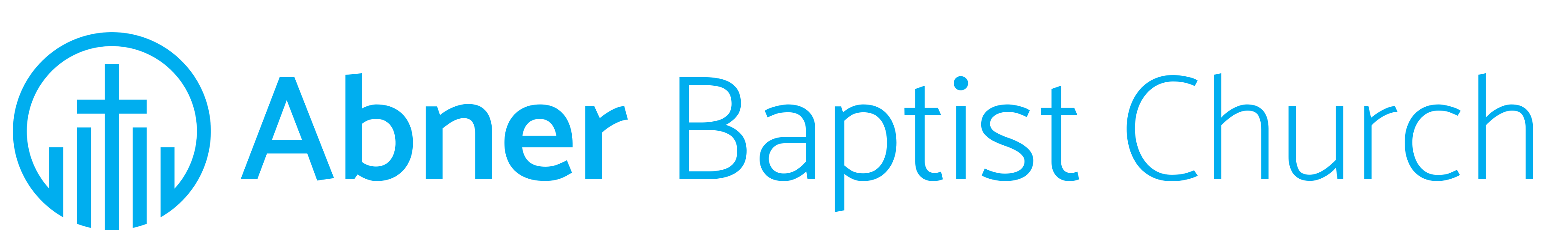 Sunday, January 14, 2024
Today’s Message
Nehemiah 1: 10-11
10 “They are your servants and your people, whom you redeemed by your great strength and your mighty hand. 11 Lord, let your ear be attentive to the prayer of this your servant and to the prayer of your servants who delight in revering your name. Give your servant success today by granting him favor in the presence of this man.”

I was cupbearer to the king.
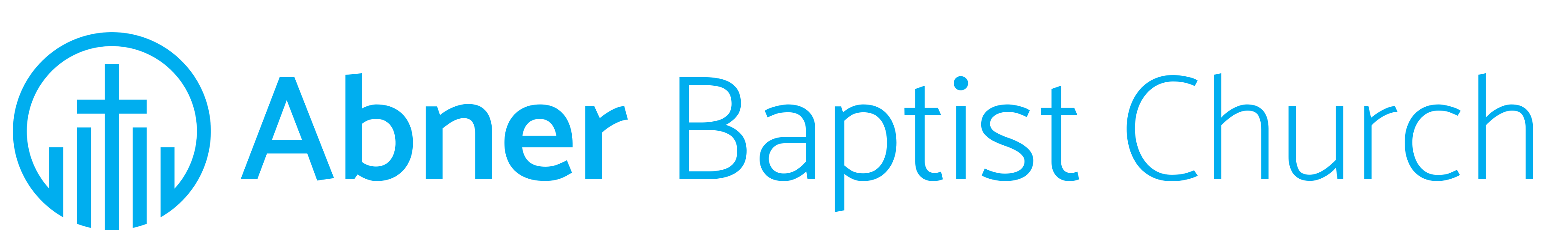 Sunday, January 14, 2024
Reason #1
A vision begins with a prayer
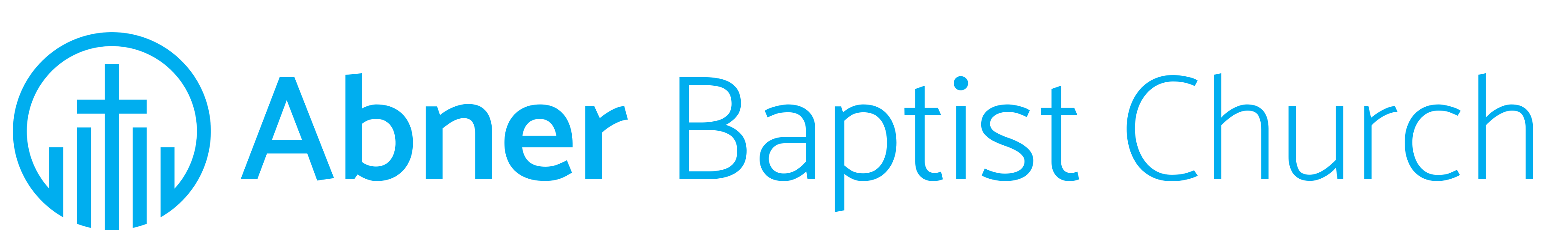 Sunday, January 14, 2024
Today’s Message
a
When Nehemiah heard about Jerusalem.
b
What could he do?
c
Nehemiah did two things.
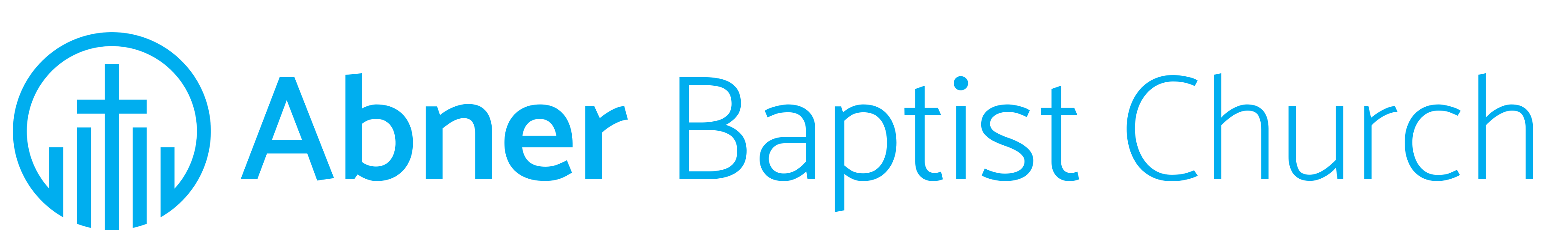 Sunday, January 14, 2024
Reason #2
He Prayed.
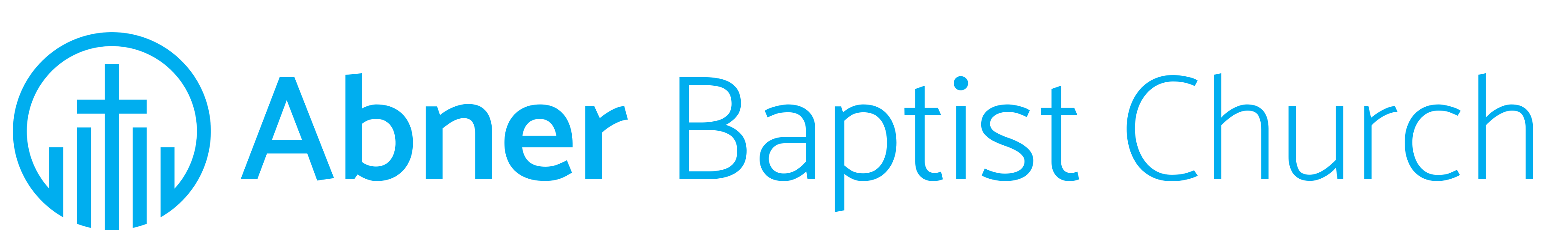 Sunday, January 14, 2024
Today’s Message
a
This is the first thing we should do.
b
He talked to God.
c
He waited on God, we are on God’s time-table not ours.
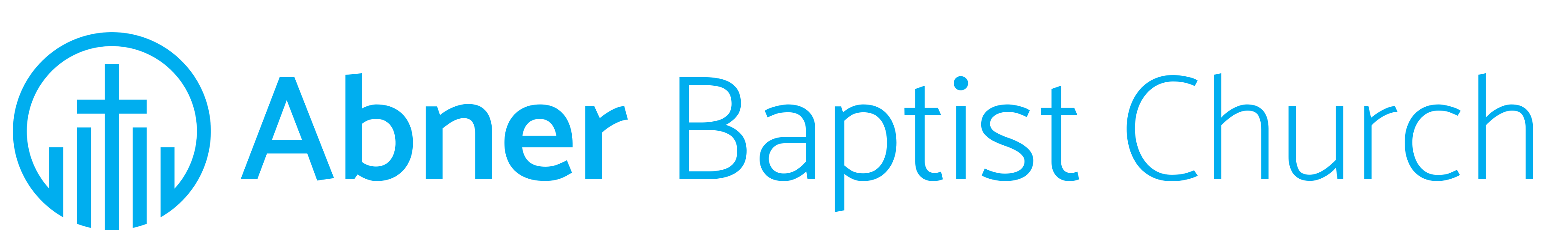 Sunday, January 14, 2024
Reason #3
He Planned.
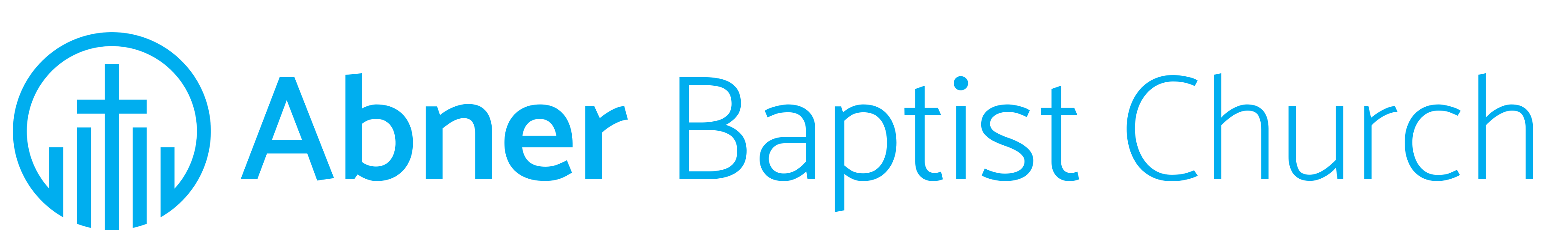 Sunday, January 14, 2024
Today’s Message
a
He started planning on his next move.
b
The cost?
The manpower? Do we have the strength to finish it.
We need to plan out the things ahead of us,
c
d
Look at the resources
Put your plan in “Action”
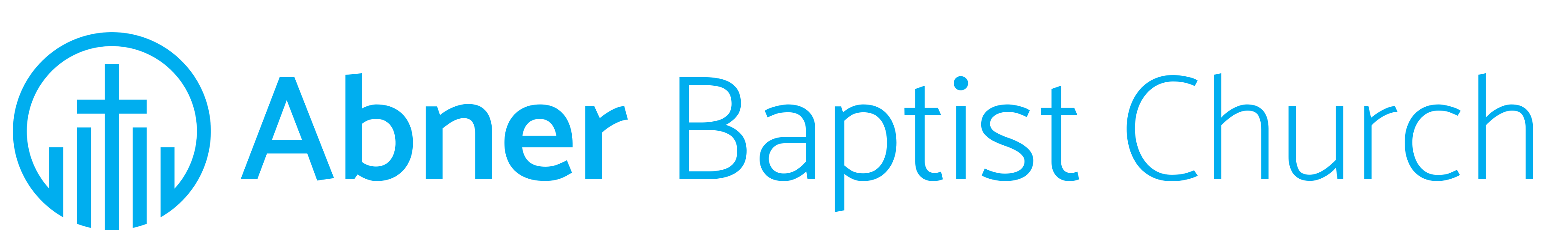 Sunday, January 14, 2024
Reason #3
God is using your circumstance.
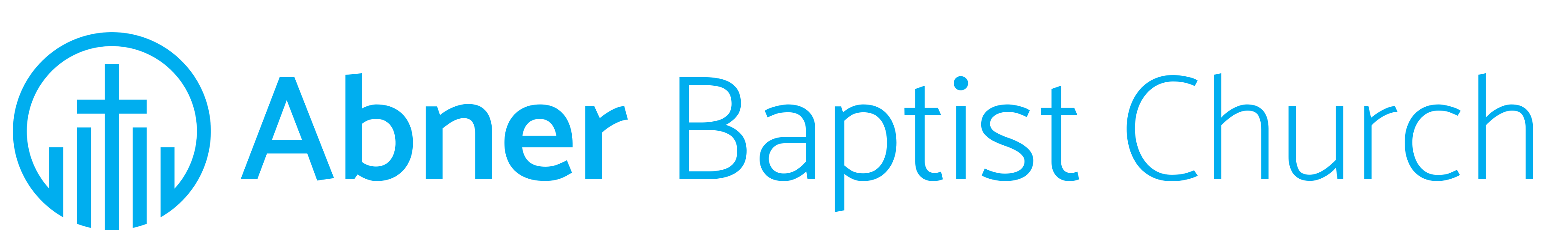 Sunday, January 14, 2024
Today’s Message
a
As a child of God, He needs to direct our paths.
b
Do you have a concern for the lost, dying souls?
c
d
What can you do to help our church grow?
Do you want to see our church to grow?
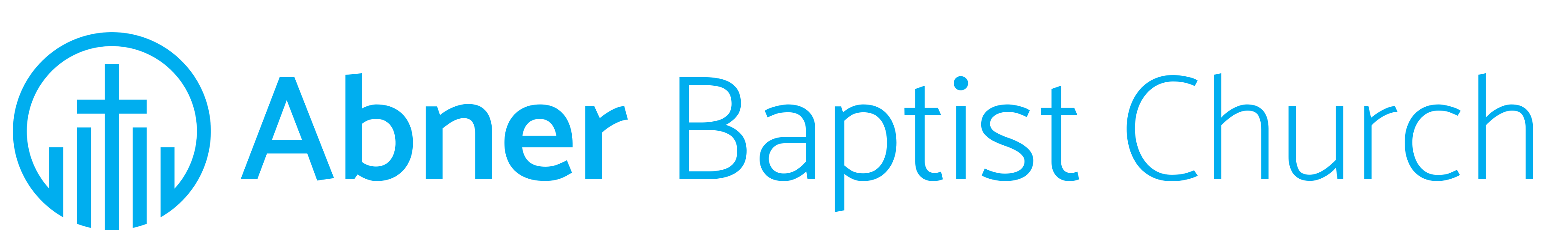 Sunday, January 14, 2024
#105
Softly and Tenderly
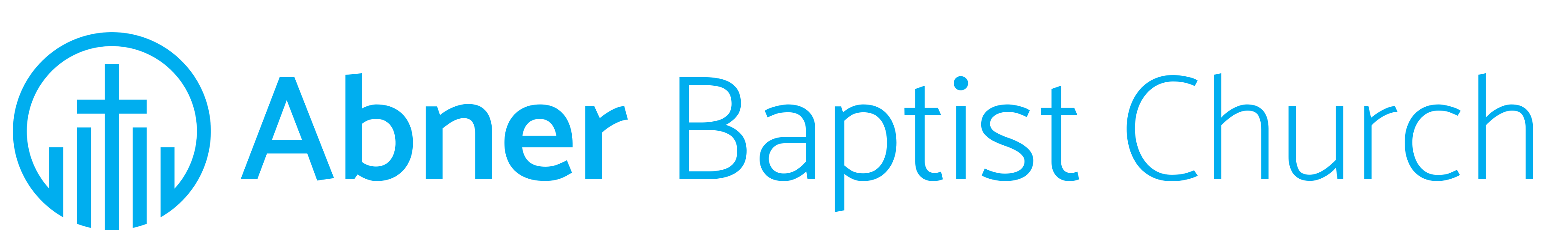 Sunday, January 14, 2024
[Speaker Notes: Specials Request
O How I Love Jesus #131
Specials
Tis So Sweet to Trust in Jesus #104
Just As I Am #124
Softly and Tenderly #105]
#105 Softly and Tenderly
Softly and tenderly Jesus is calling,
calling for you and for me;
see, on the portals he's waiting and watching,
watching for you and for me.
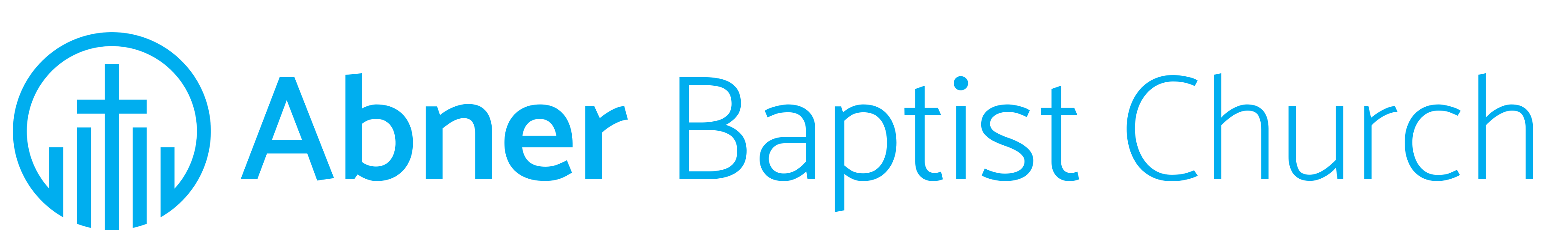 Sunday, January 14, 2024
#105 Softly and Tenderly
Refrain:Come home, come home;
you who are weary come home;
earnestly, tenderly, Jesus is calling,
calling, O sinner, come home!
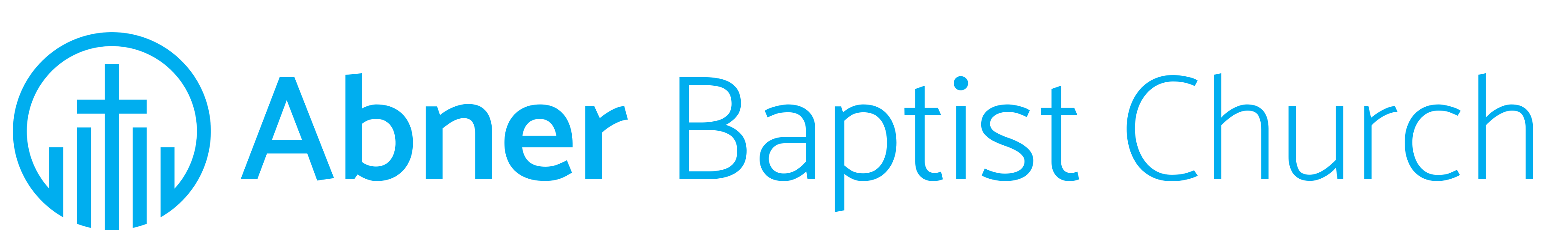 Sunday, January 14, 2024
#105 Softly and Tenderly
Why should we tarry when Jesus is pleading,
pleading for you and for me?
Why should we linger and heed not his mercies,
mercies for you and for me?
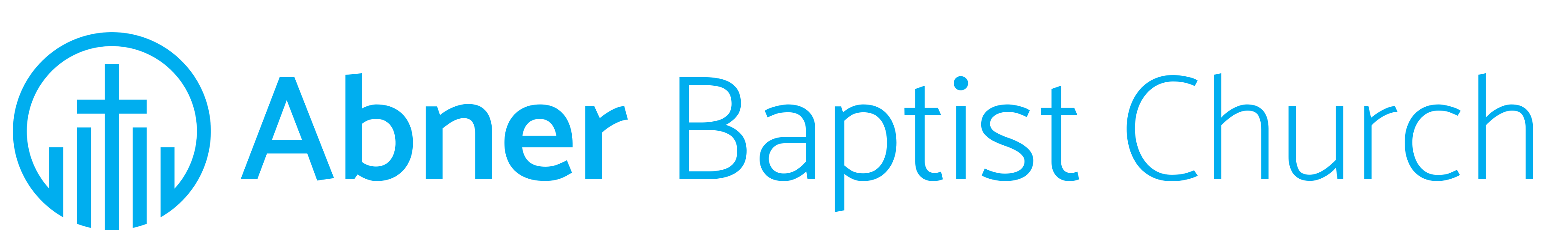 Sunday, January 14, 2024
#105 Softly and Tenderly
Refrain:Come home, come home;
you who are weary come home;
earnestly, tenderly, Jesus is calling,
calling, O sinner, come home!
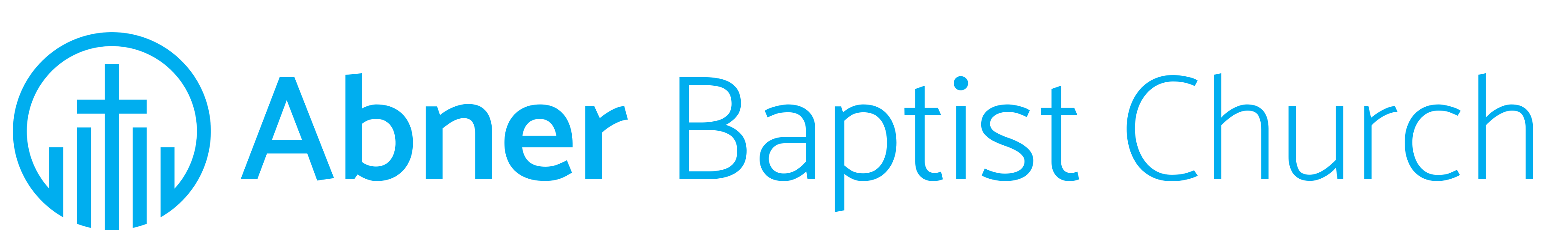 Sunday, January 14, 2024
#105 Softly and Tenderly
Time is now fleeting, the moments are passing,
passing from you and from me;
shadows are gathering, deathbeds are coming,
coming for you and for me.
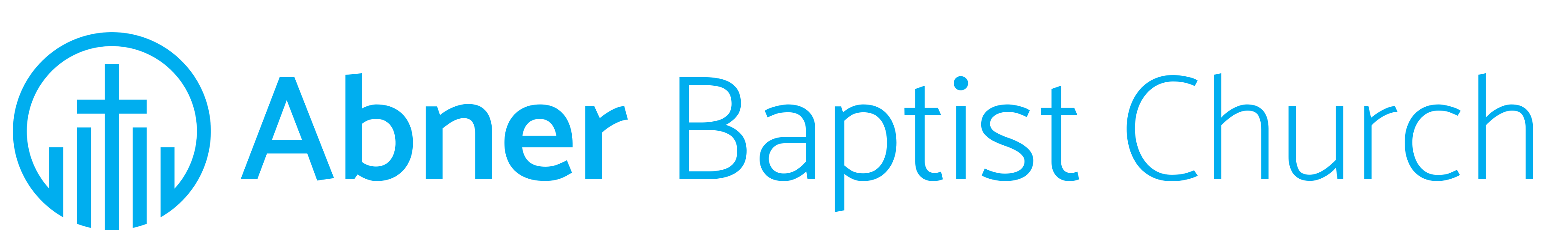 Sunday, January 14, 2024
#105 Softly and Tenderly
Refrain:Come home, come home;
you who are weary come home;
earnestly, tenderly, Jesus is calling,
calling, O sinner, come home!
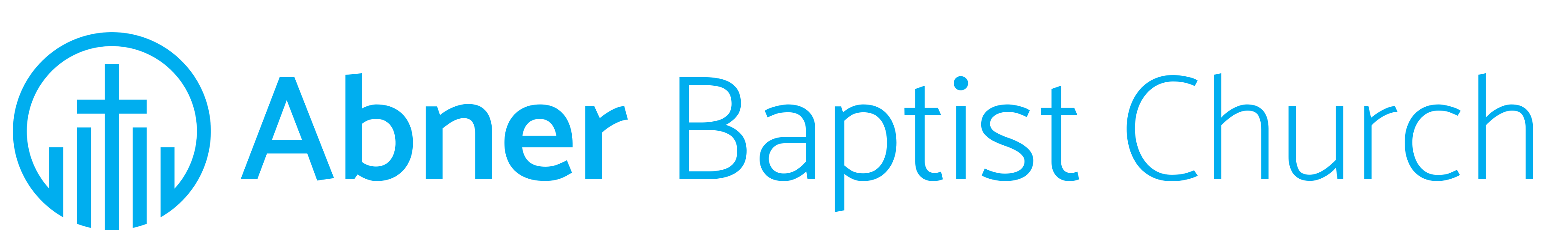 Sunday, January 14, 2024
#105 Softly and Tenderly
O for the wonderful love he has promised,
promised for you and for me!
Though we have sinned, he has mercy and pardon,
pardon for you and for me.
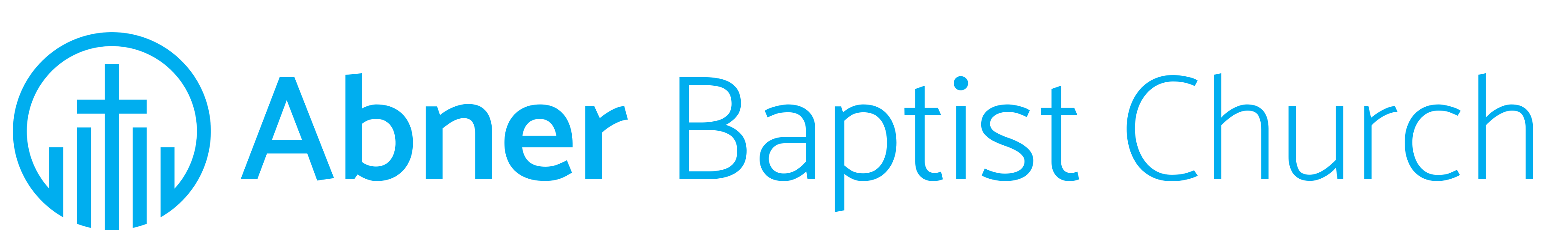 Sunday, January 14, 2024
#105 Softly and Tenderly
Refrain:Come home, come home;
you who are weary come home;
earnestly, tenderly, Jesus is calling,
calling, O sinner, come home!
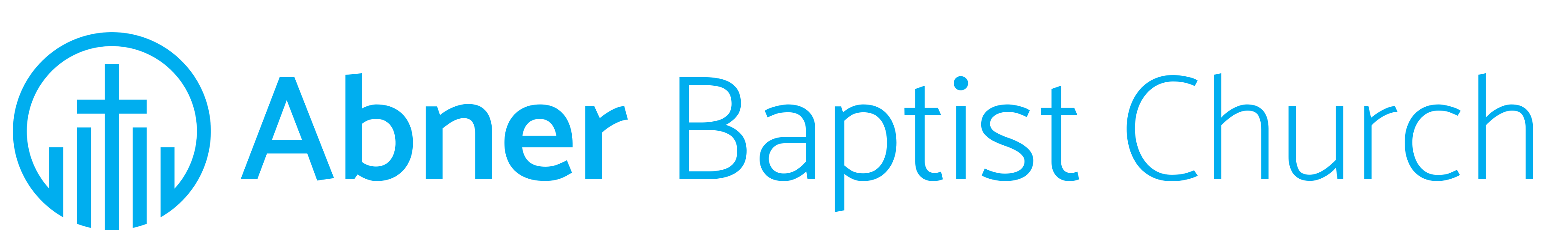 Sunday, January 14, 2024
In Closing
Let Us Pray.
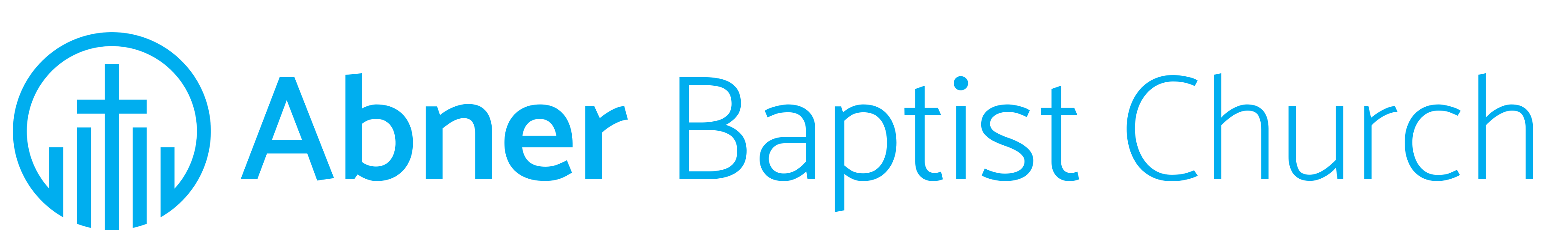 Sunday, January 14, 2024
Be Blessed
Have a safe trip home. We will see you here next Sunday.
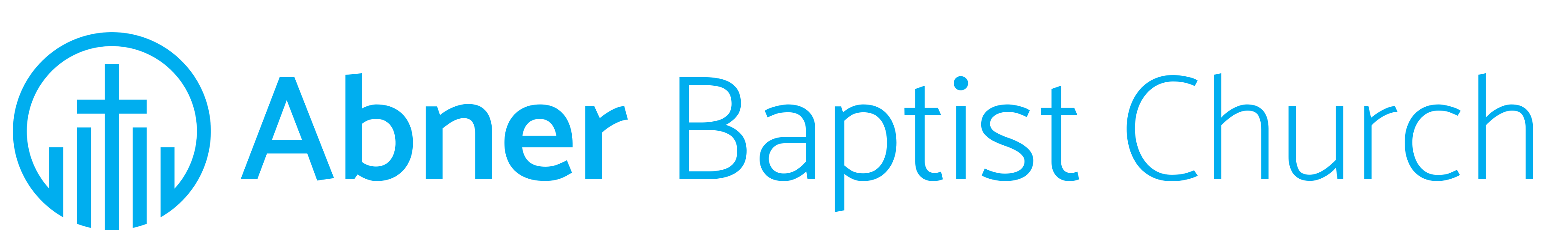 Sunday, January 14, 2024
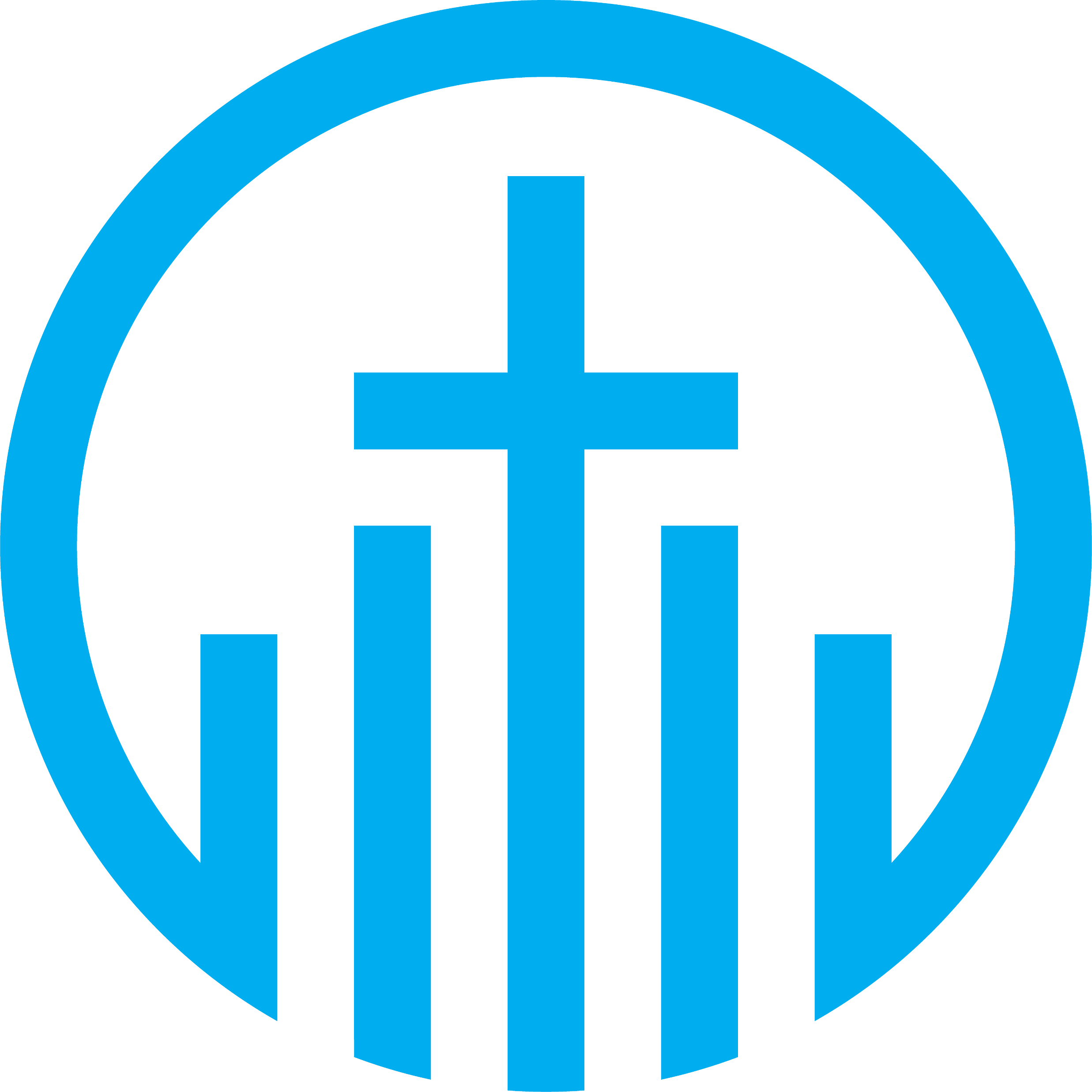 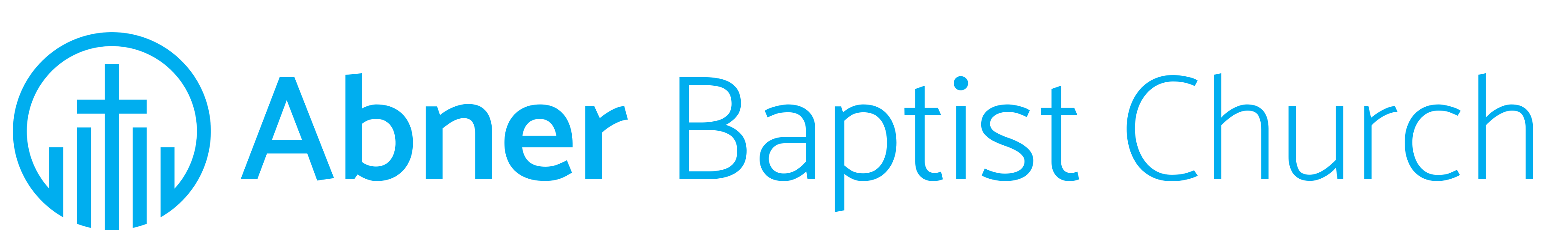